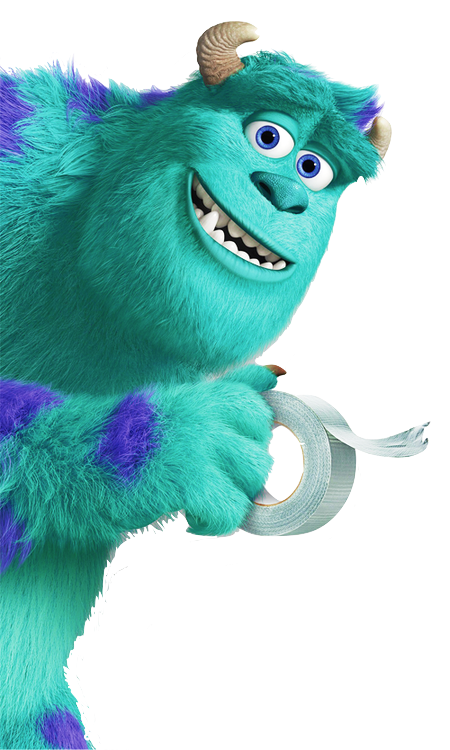 Luyện tập
Trang 74
TOÁN
TOÁN
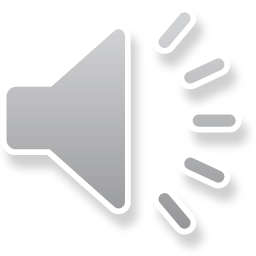 Bài 1: Tính
	    345 x 200 =
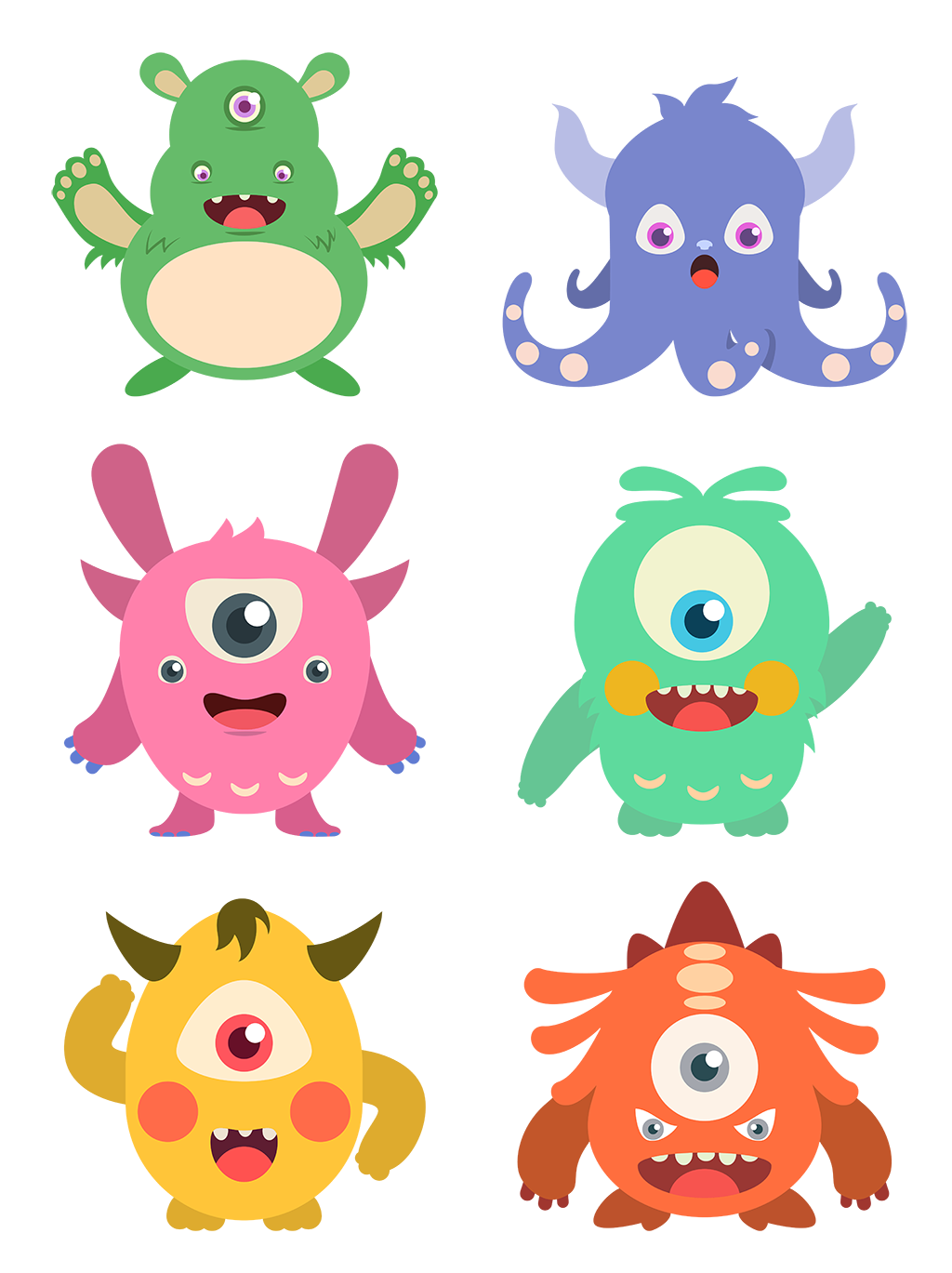 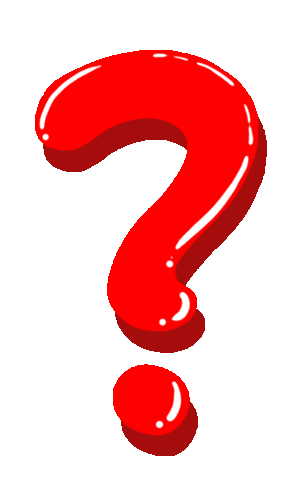 69000
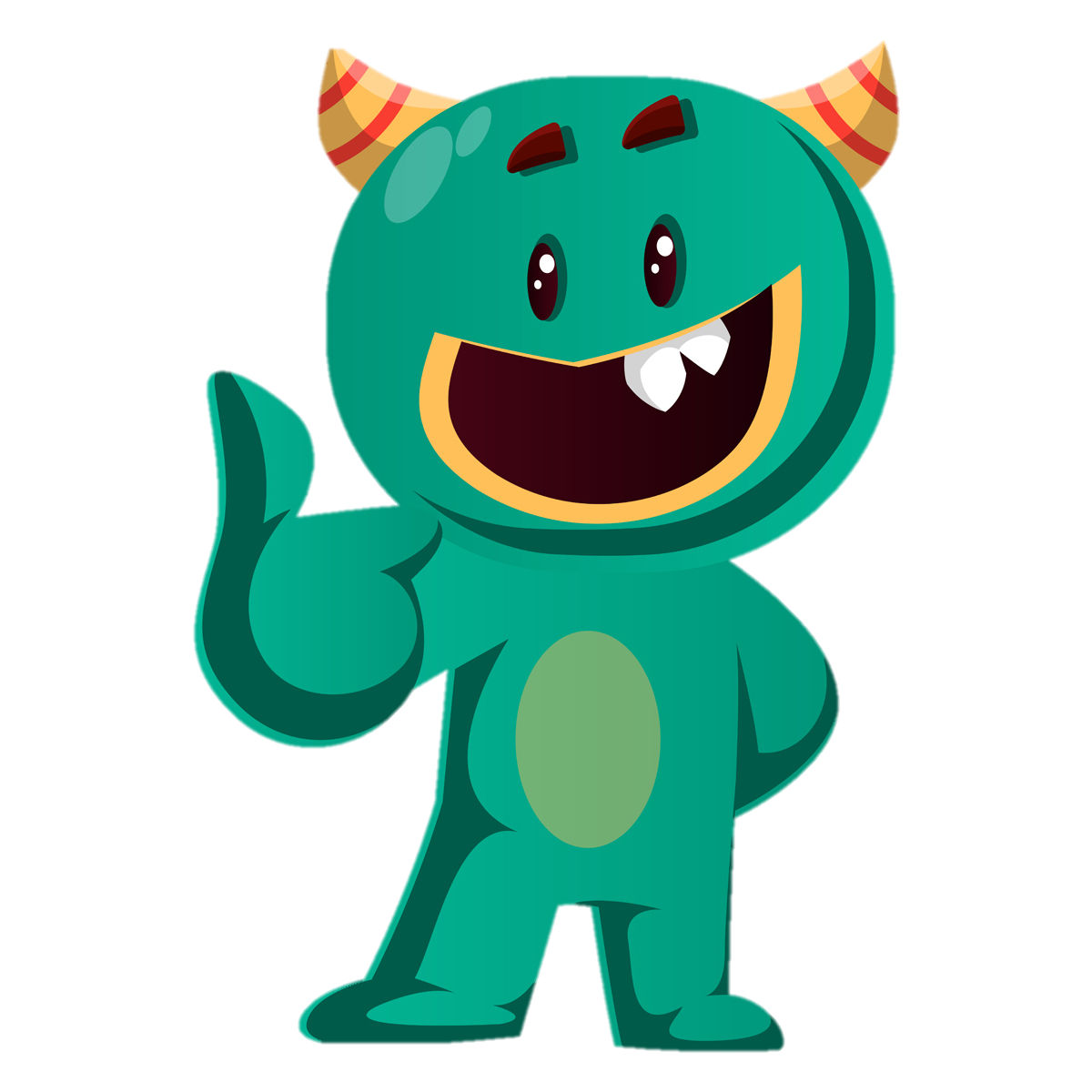 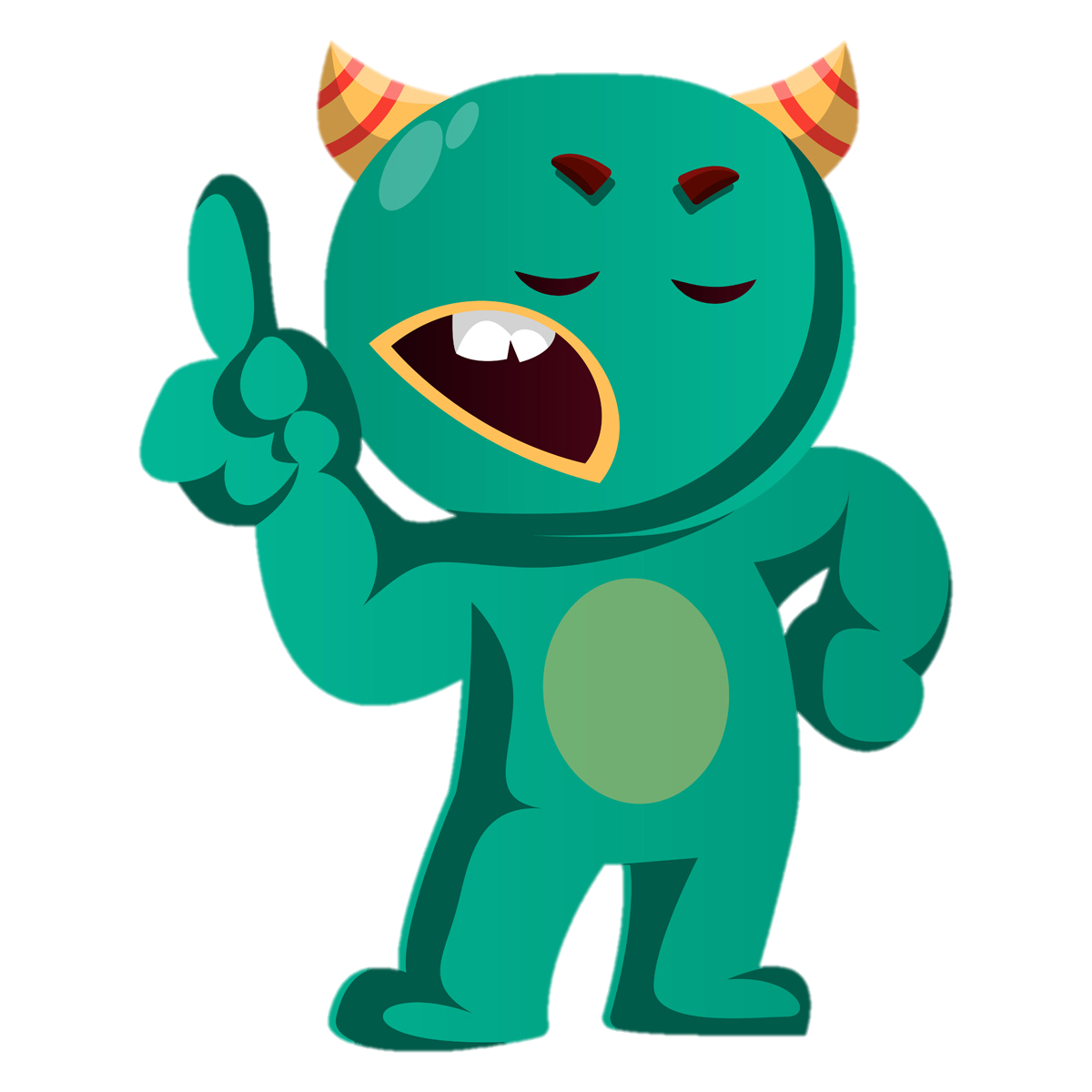 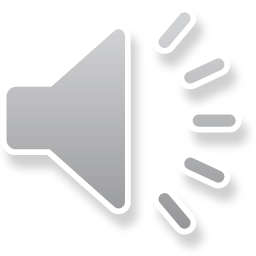 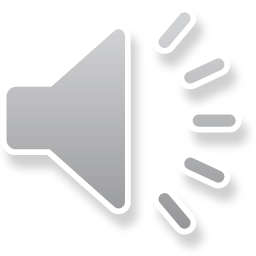 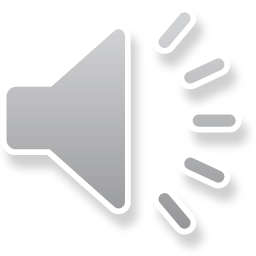 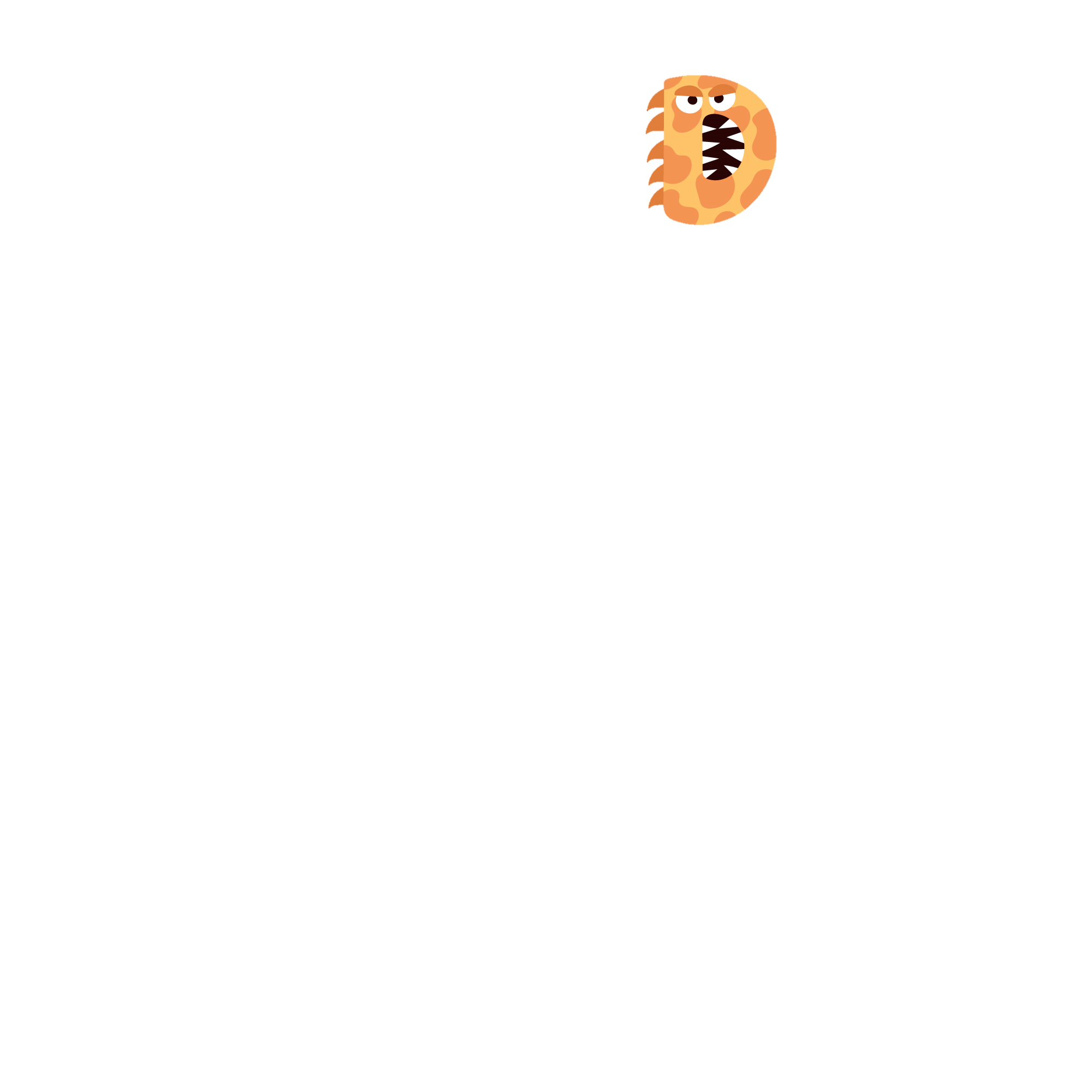 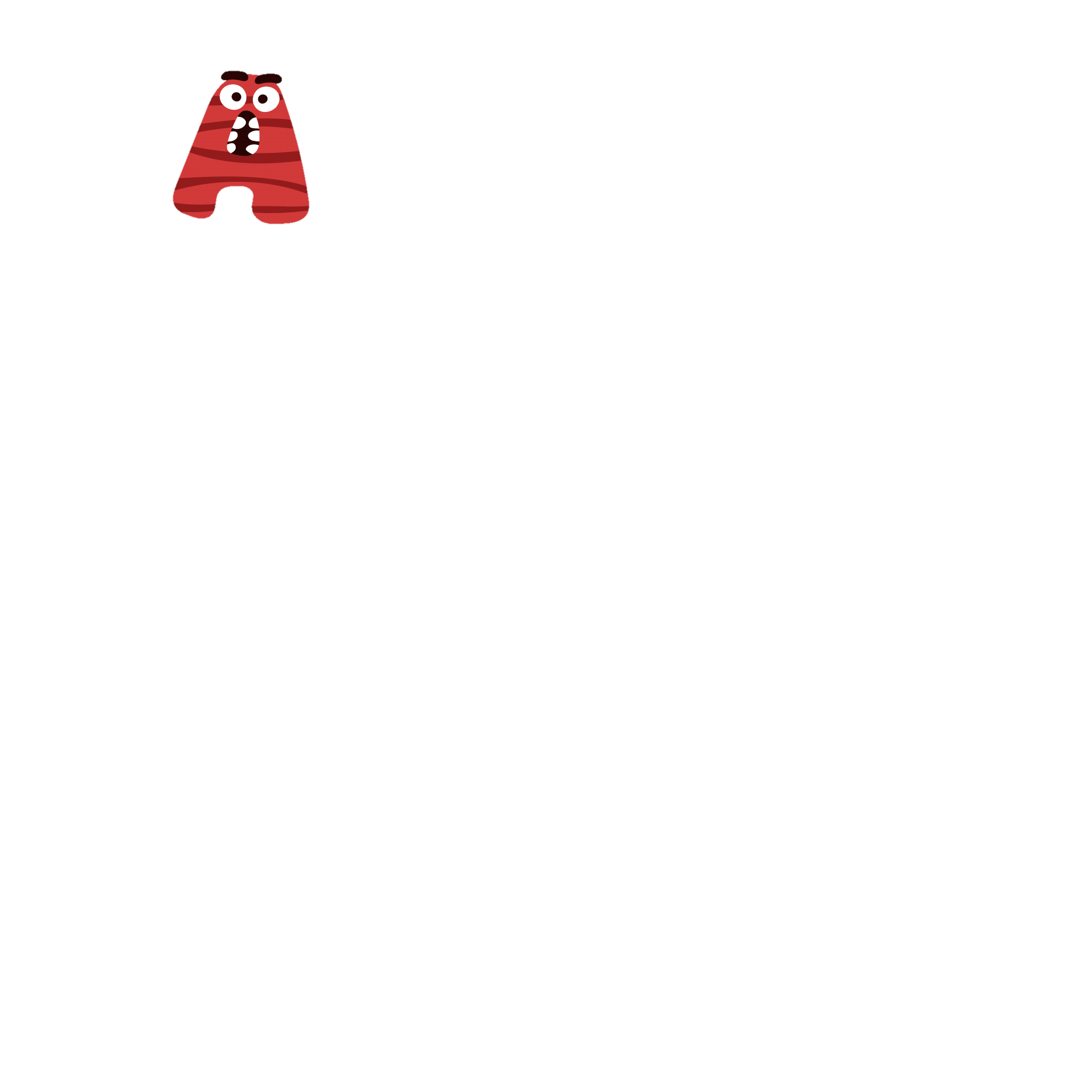 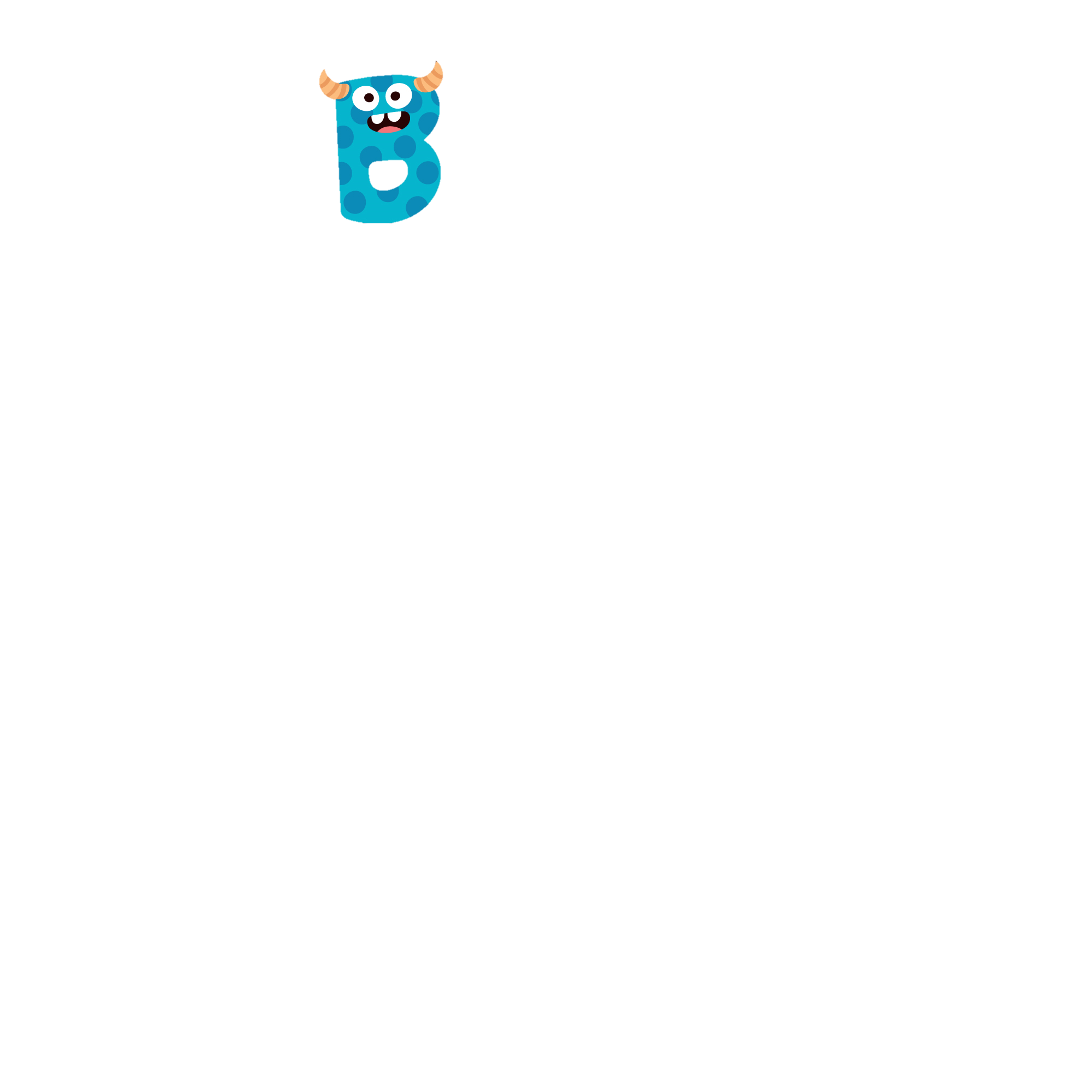 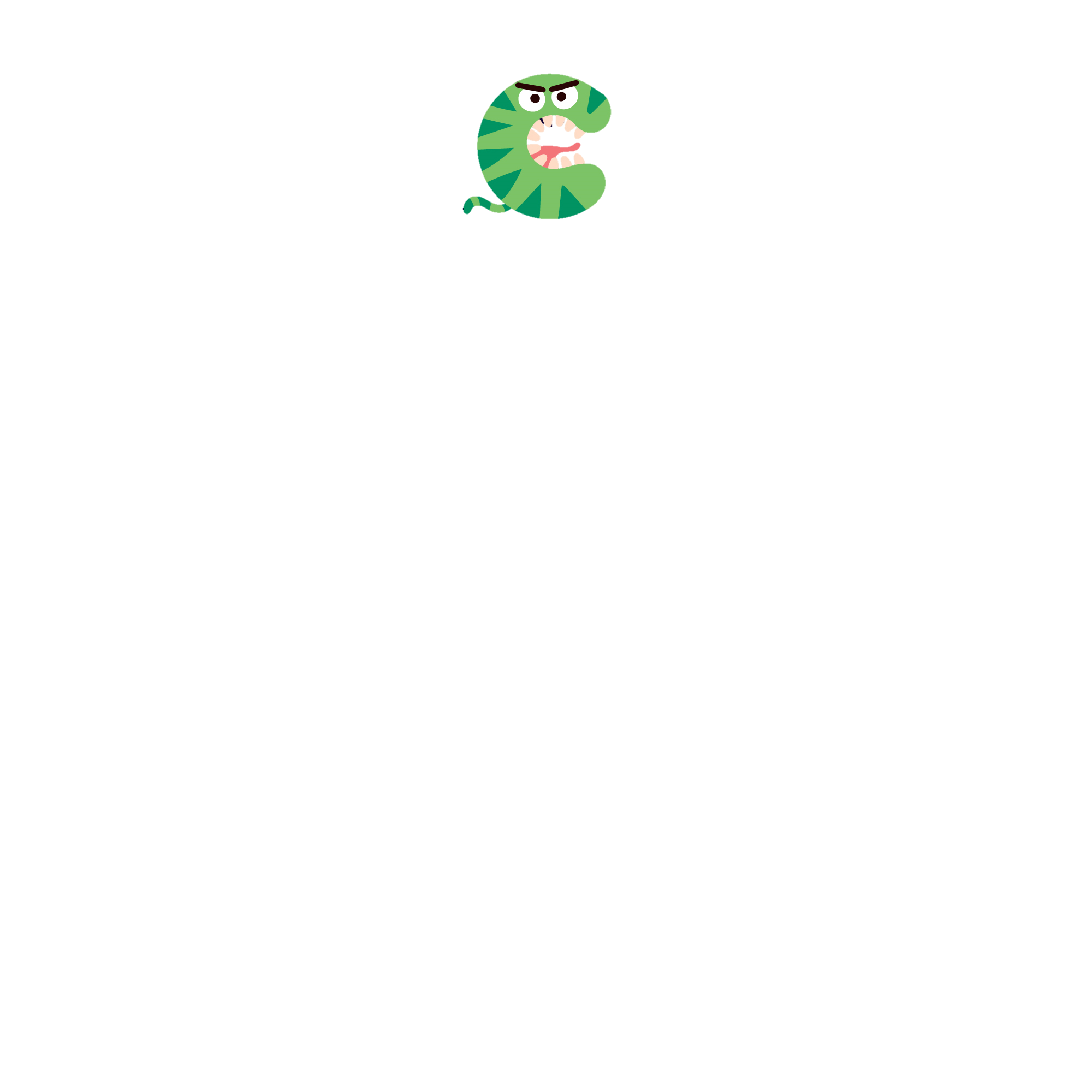 6800
6900
69000
68000
[Speaker Notes: GV hỏi và gợi ý - Bấm đáp án A đúng]
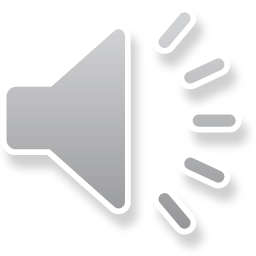 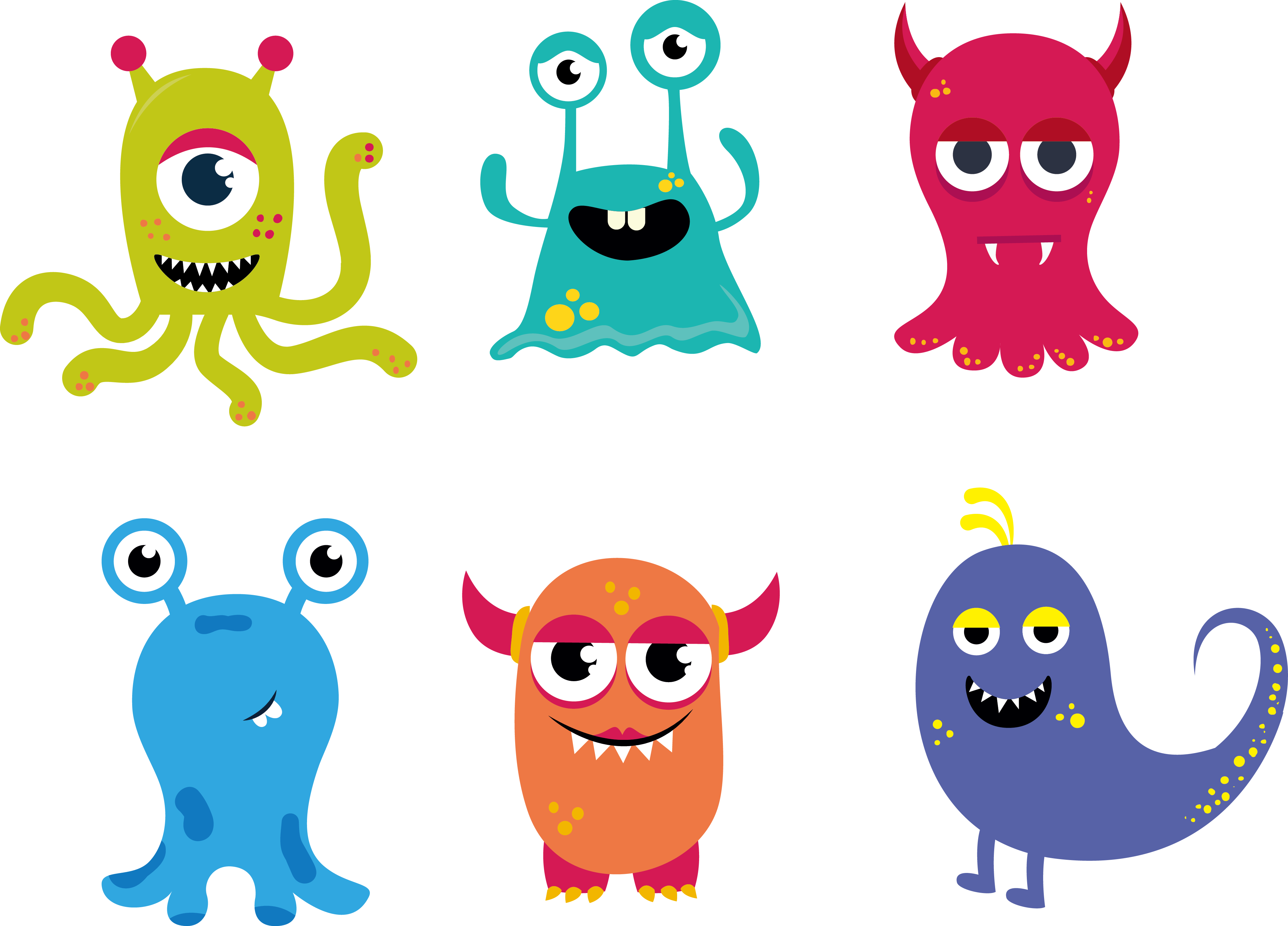 Bài 1: Tính
	   	237 x 24 =
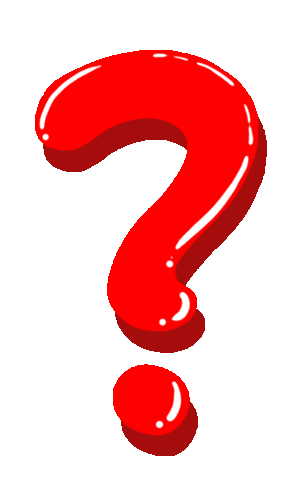 5688
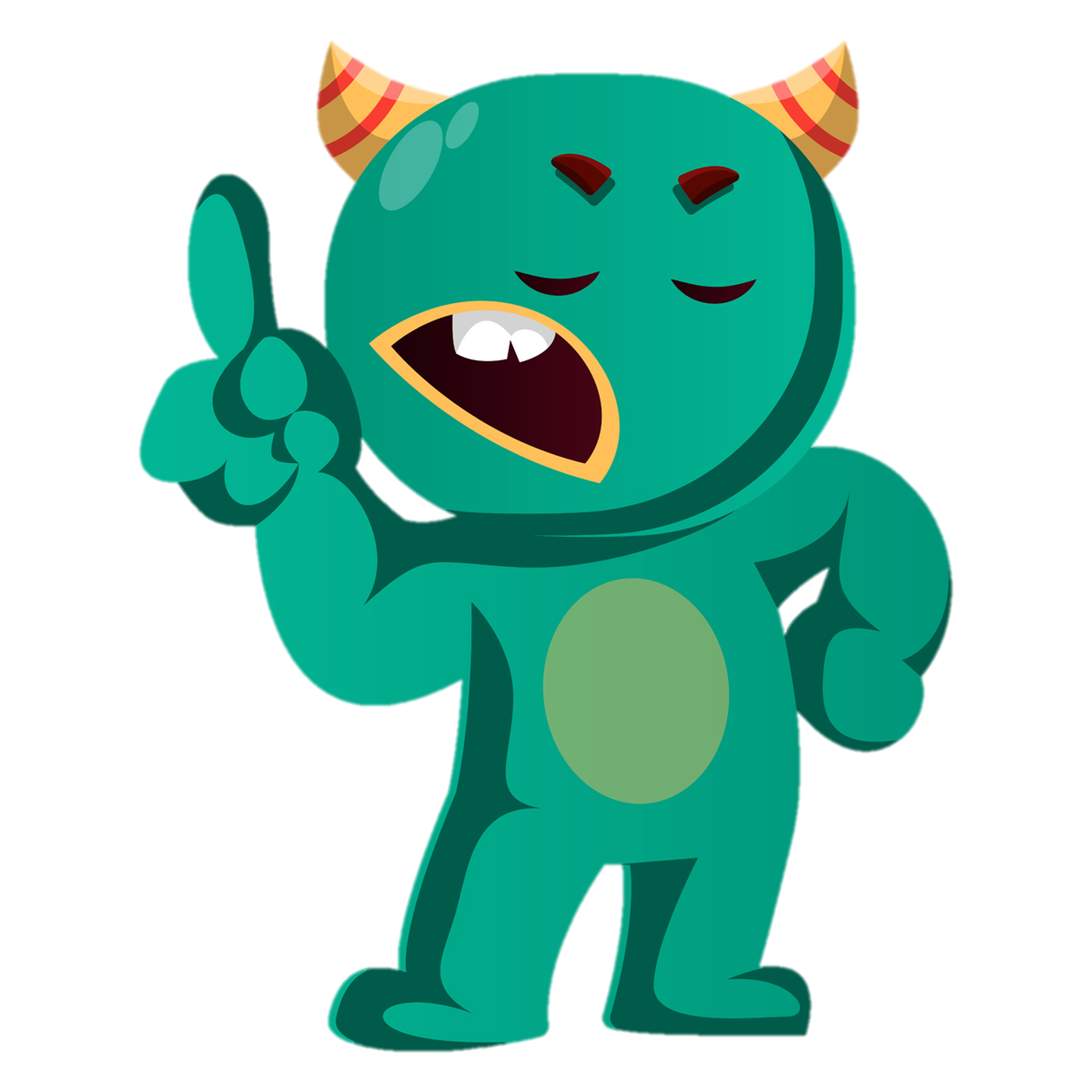 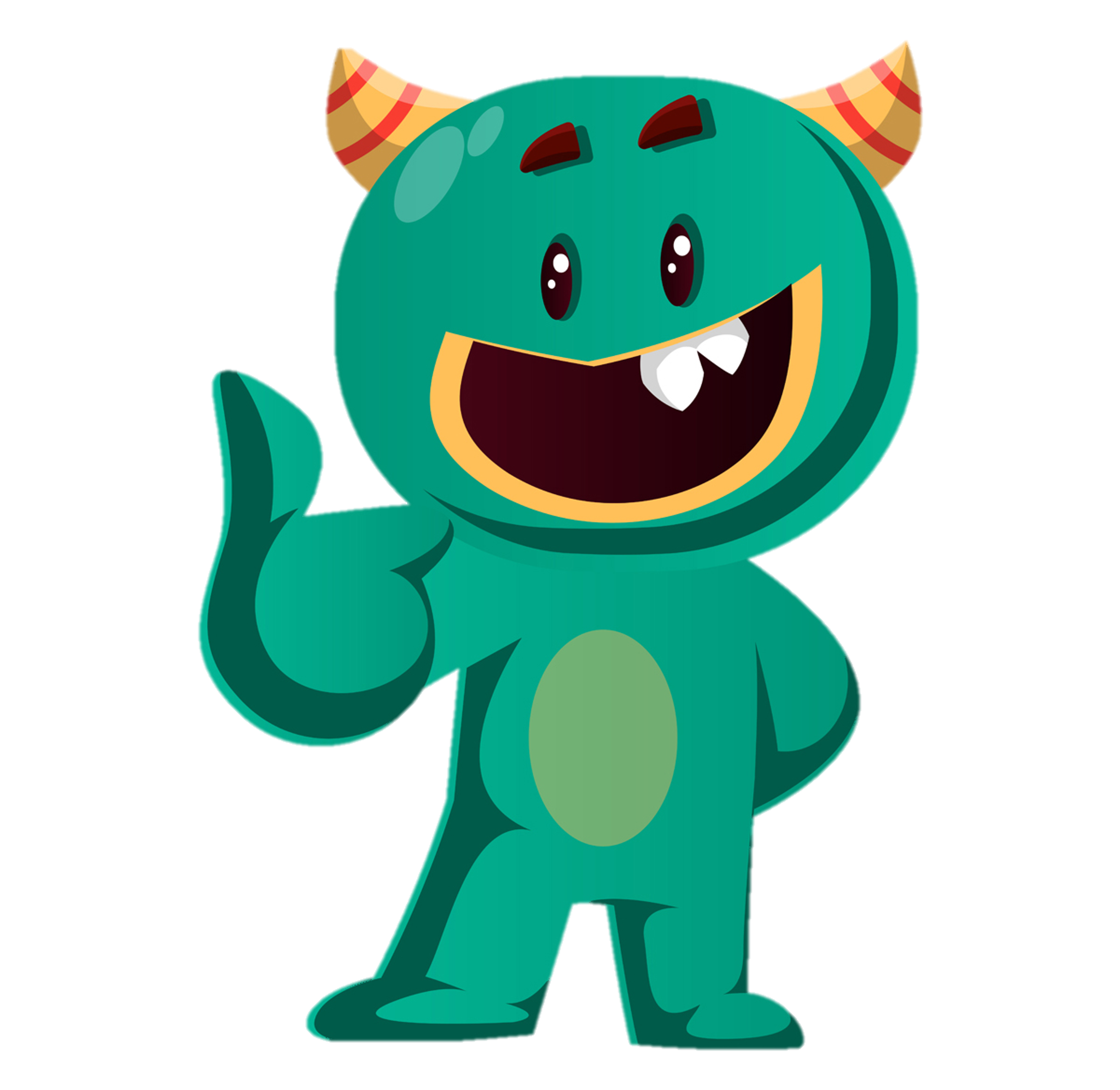 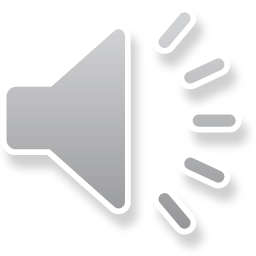 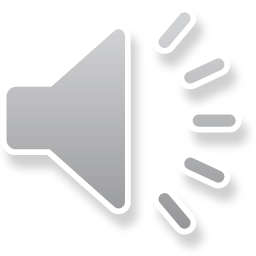 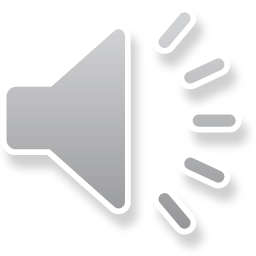 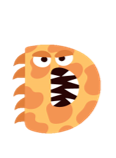 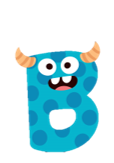 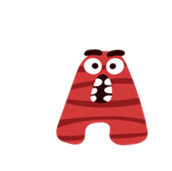 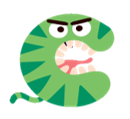 5688
1242
1422
5868
[Speaker Notes: GV hỏi và gợi ý - Bấm đáp án C đúng]
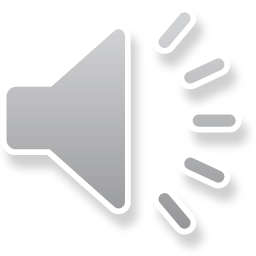 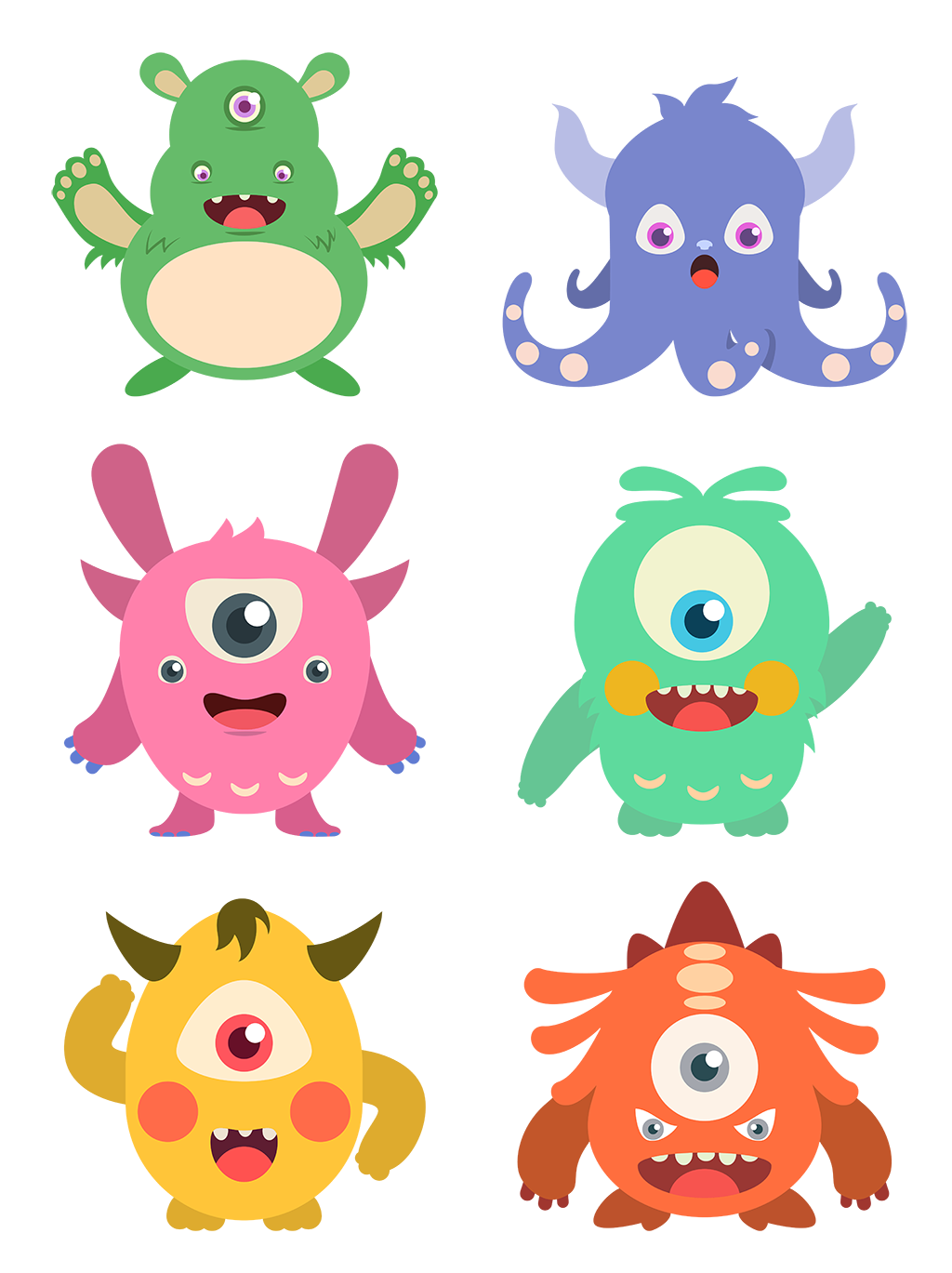 Bài 1: Tính
	   403 x 346 =
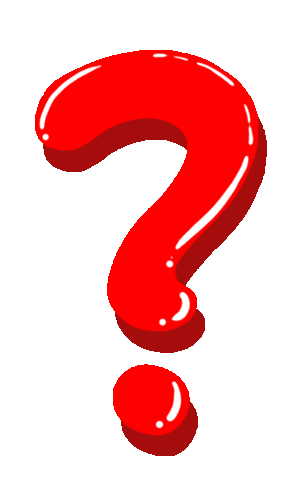 139438
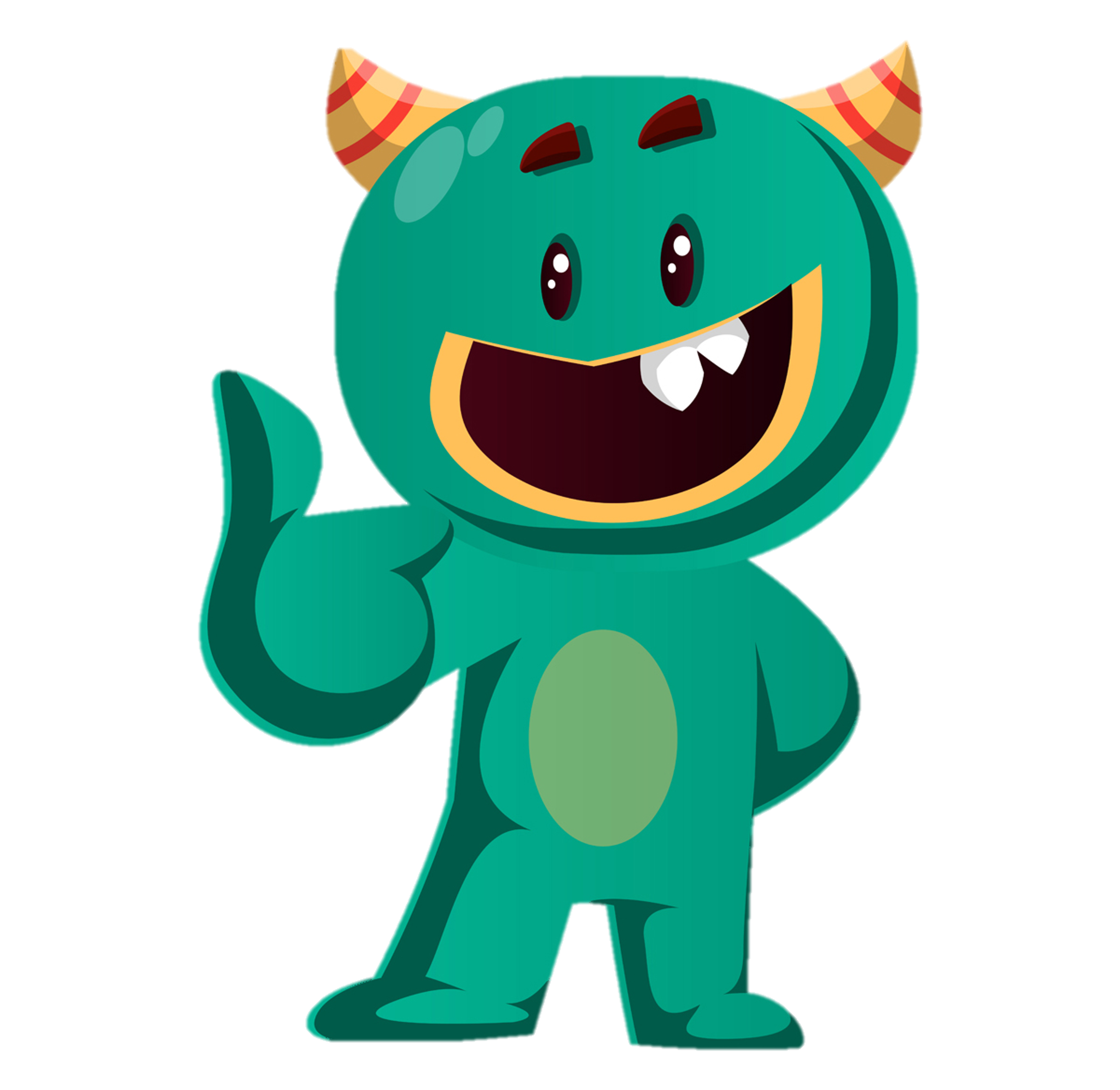 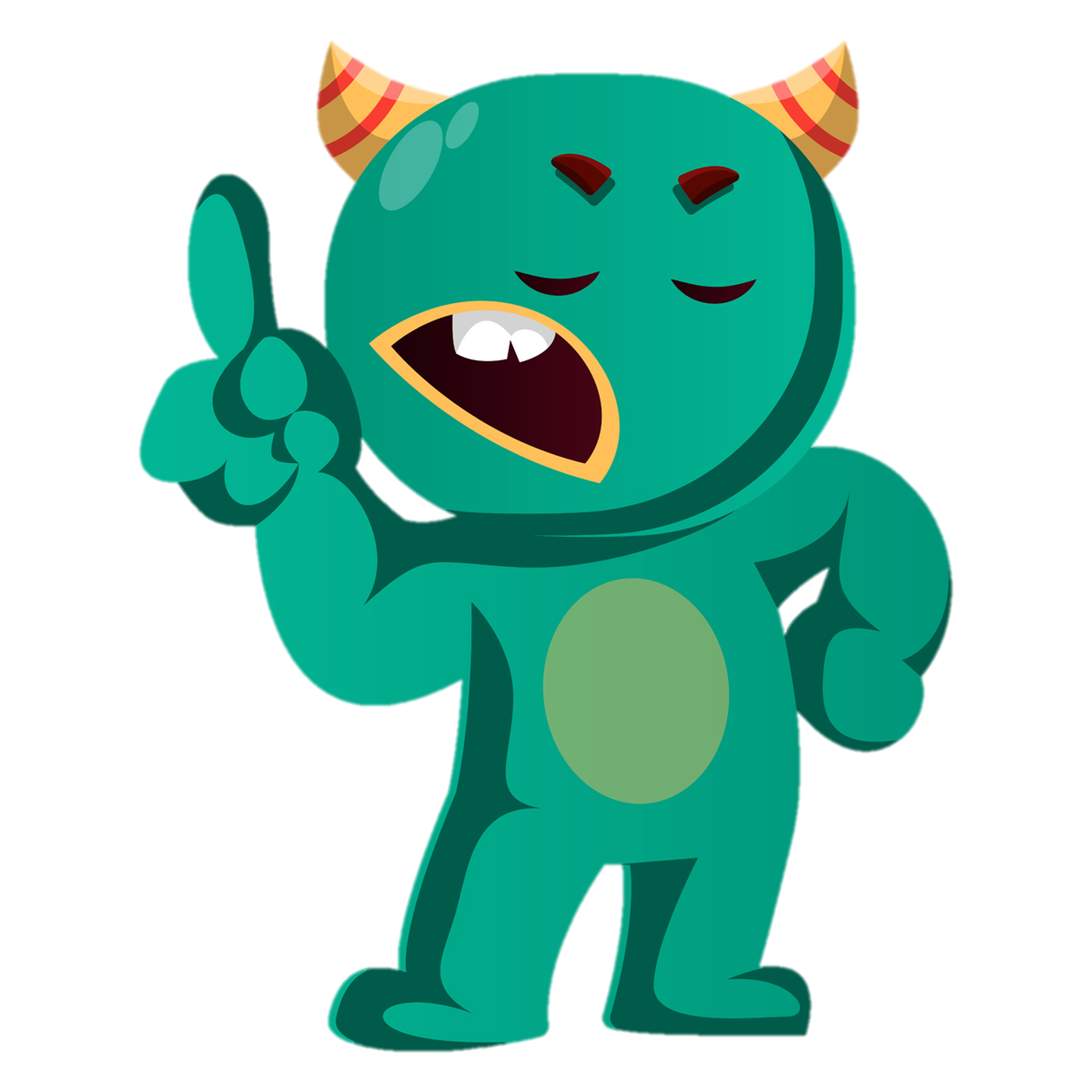 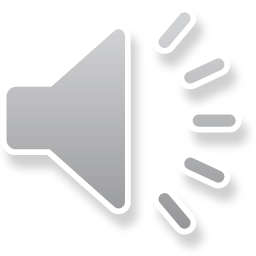 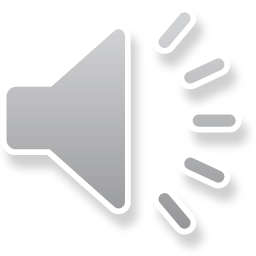 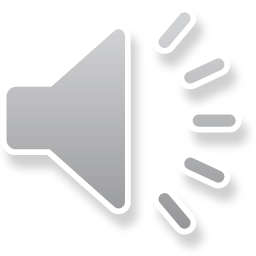 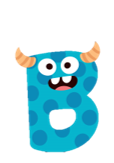 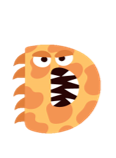 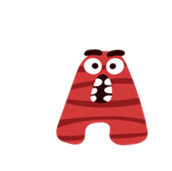 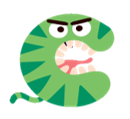 139438
134878
2422
14878
[Speaker Notes: GV hỏi và gợi ý - Bấm đáp án C đúng]
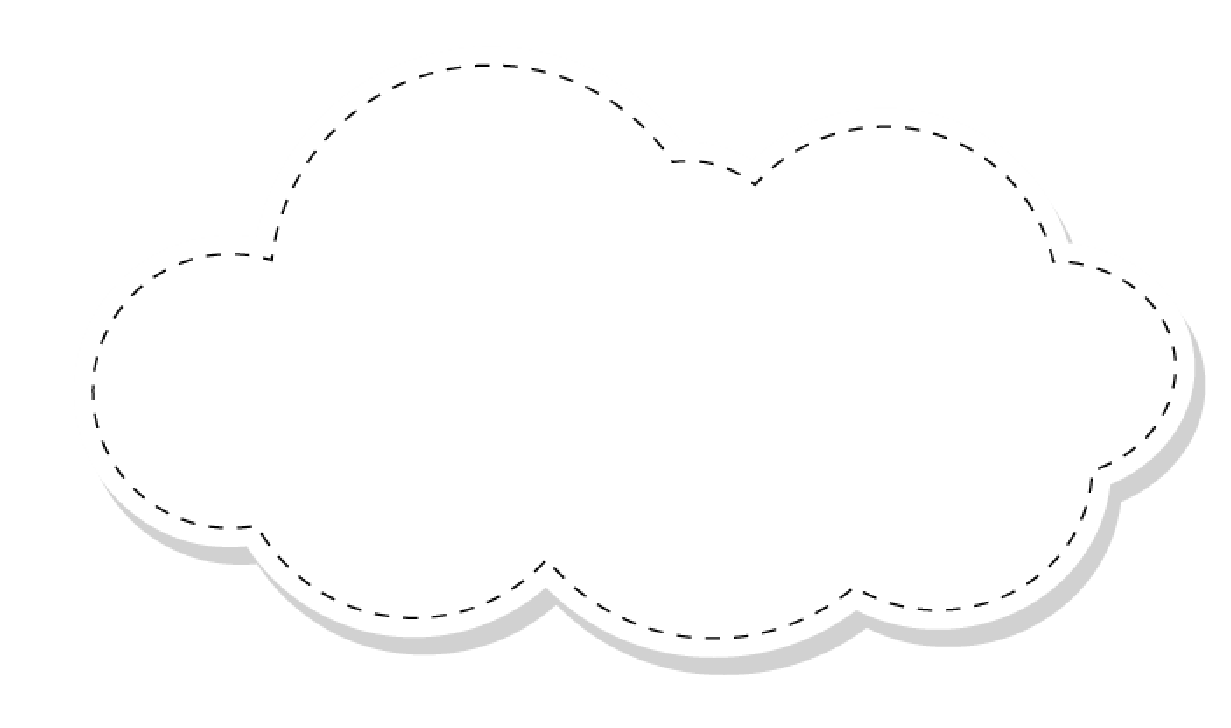 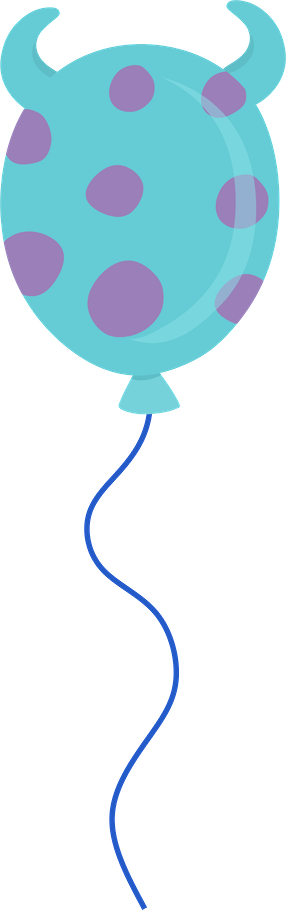 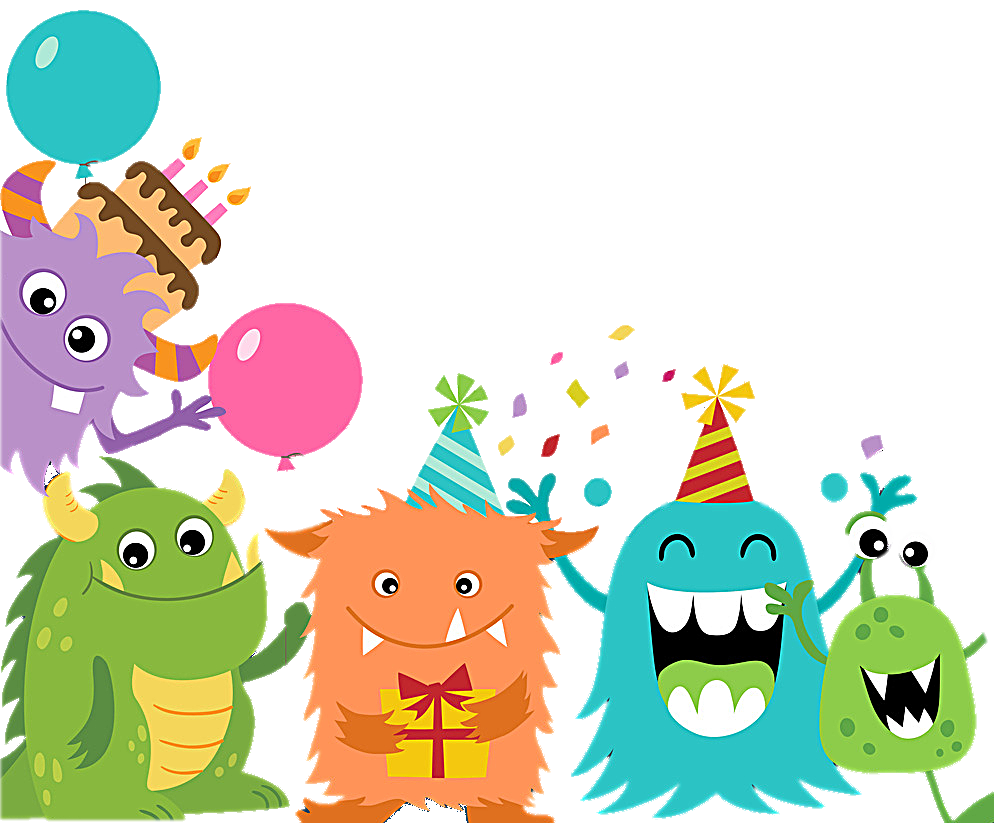 Bài 3:
Tính bằng cách thuận tiện nhất
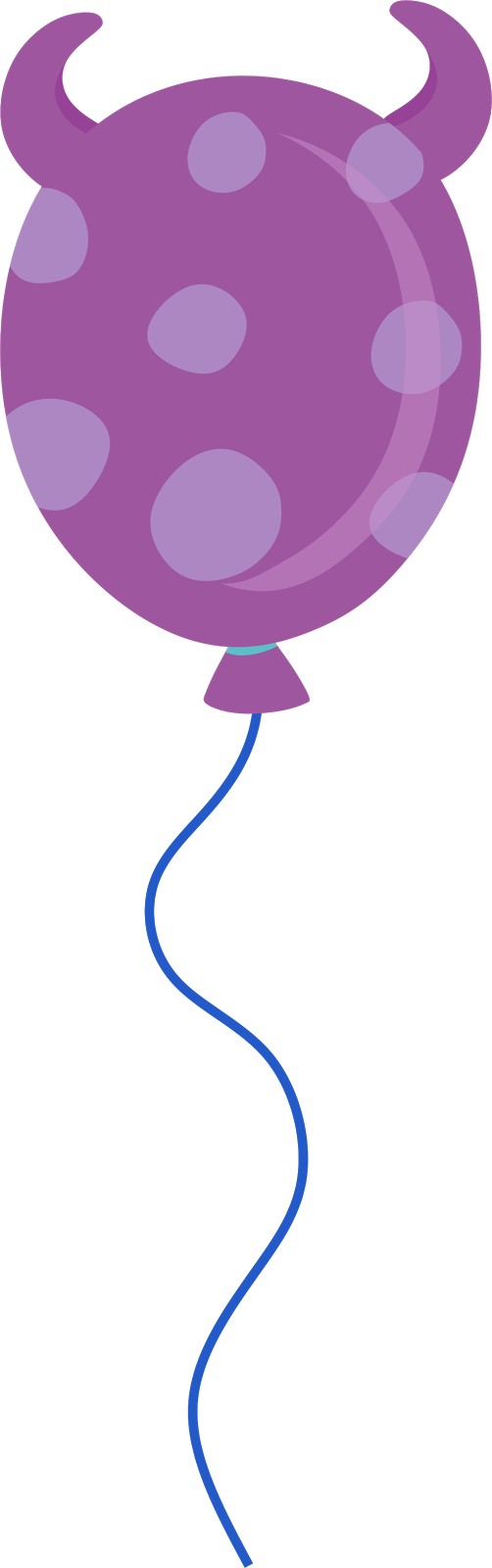 Bài 3: Tính bằng cách thuận tiện nhất
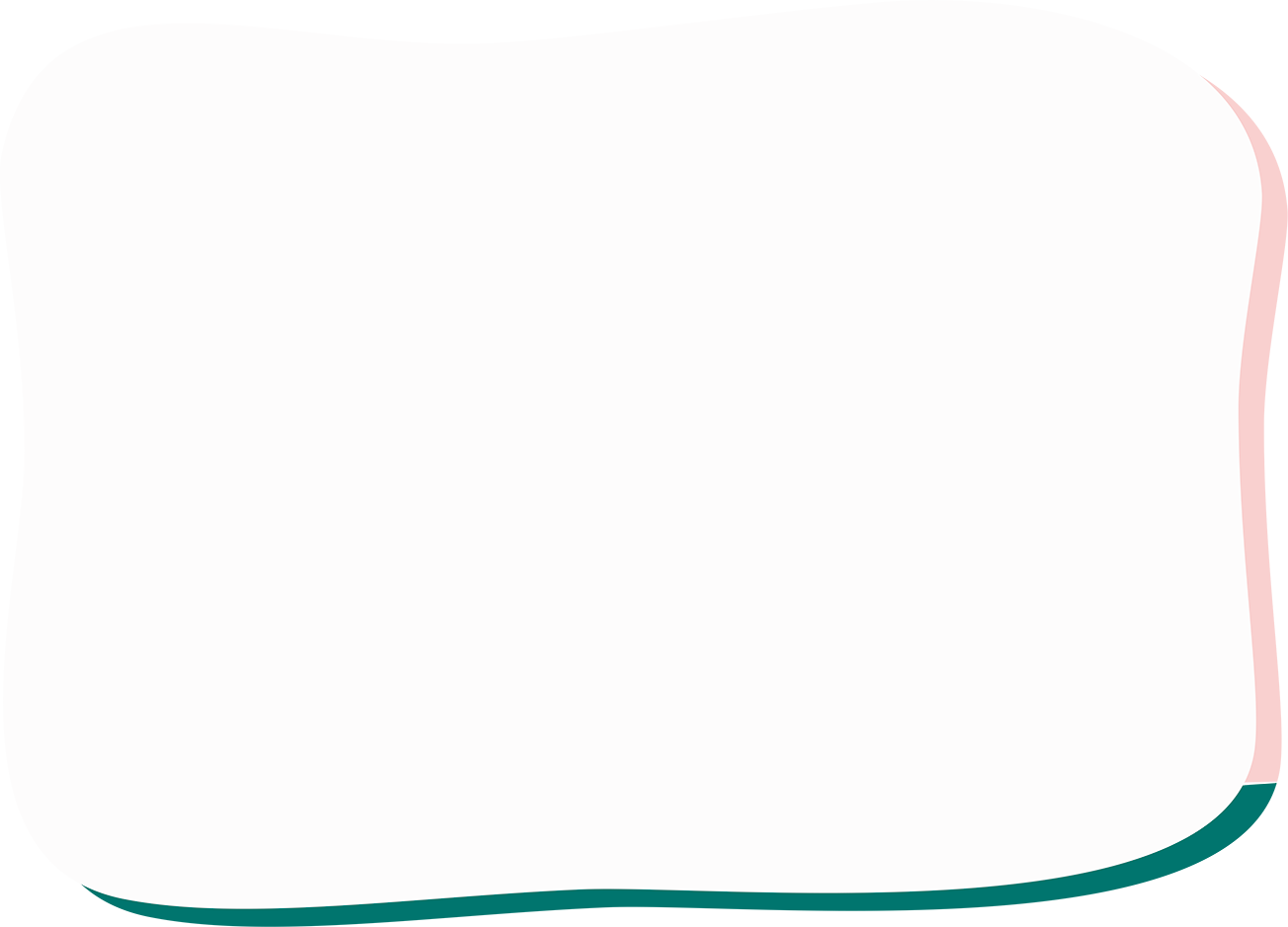 142 x 12 + 142 x 18
=  142 x (12 + 18)
=  142 x 30 
=  4260
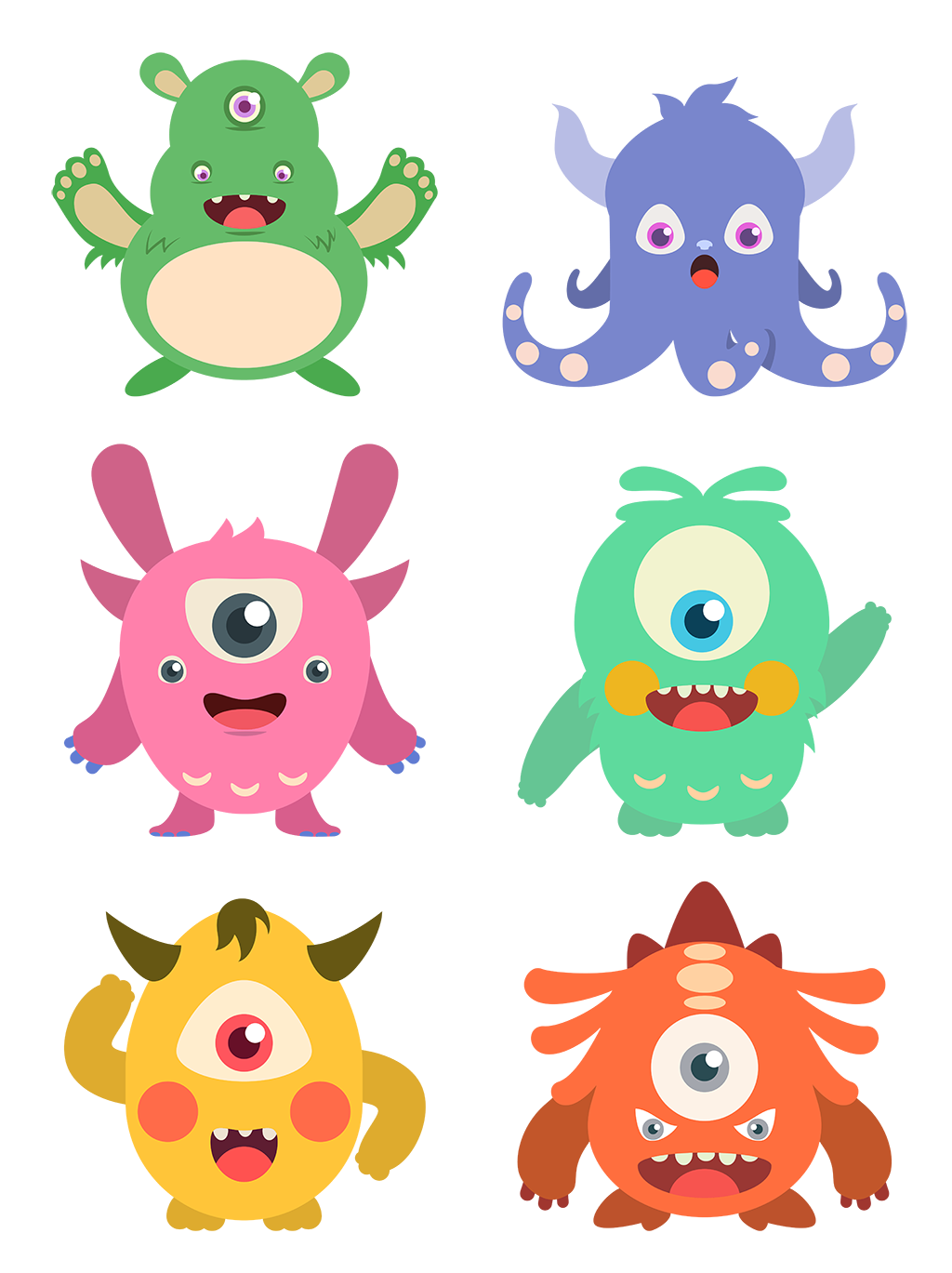 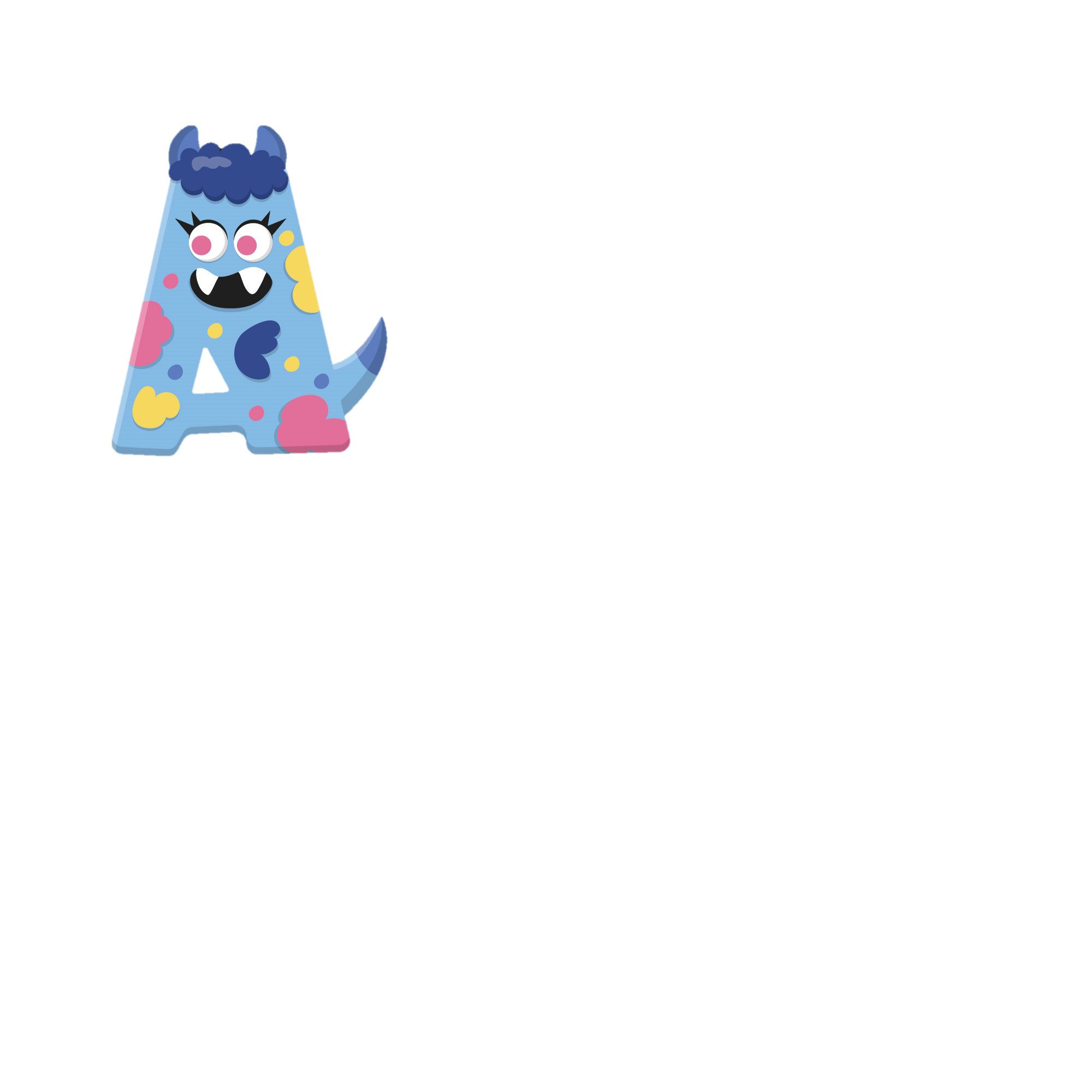 142 x 12 + 142 x 18
Bài 3: Tính bằng cách thuận tiện nhất
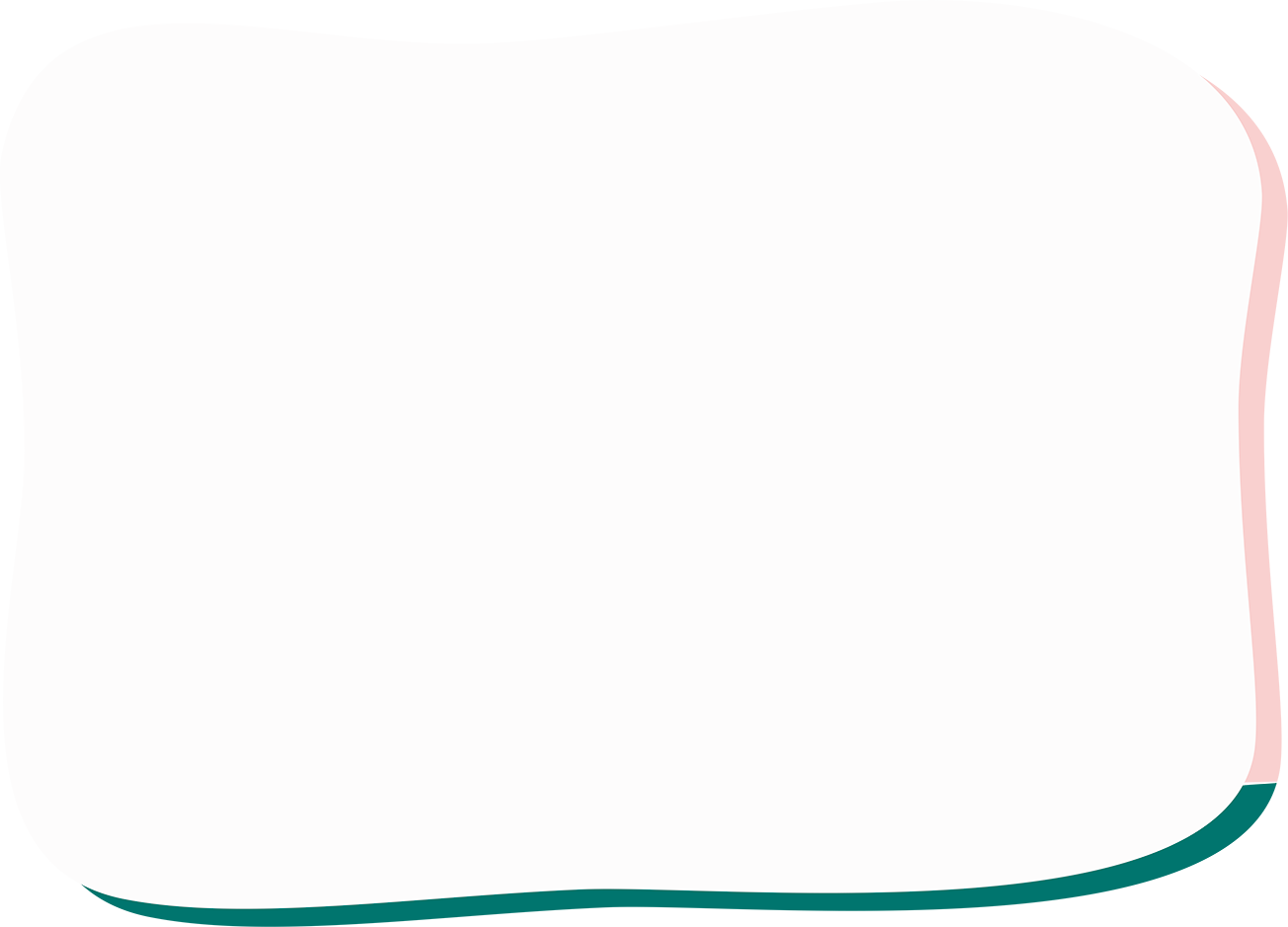 b) 49 x 365 - 39 x 365  
=  365 x (49 - 39)
=  365 x 10 
=  3650
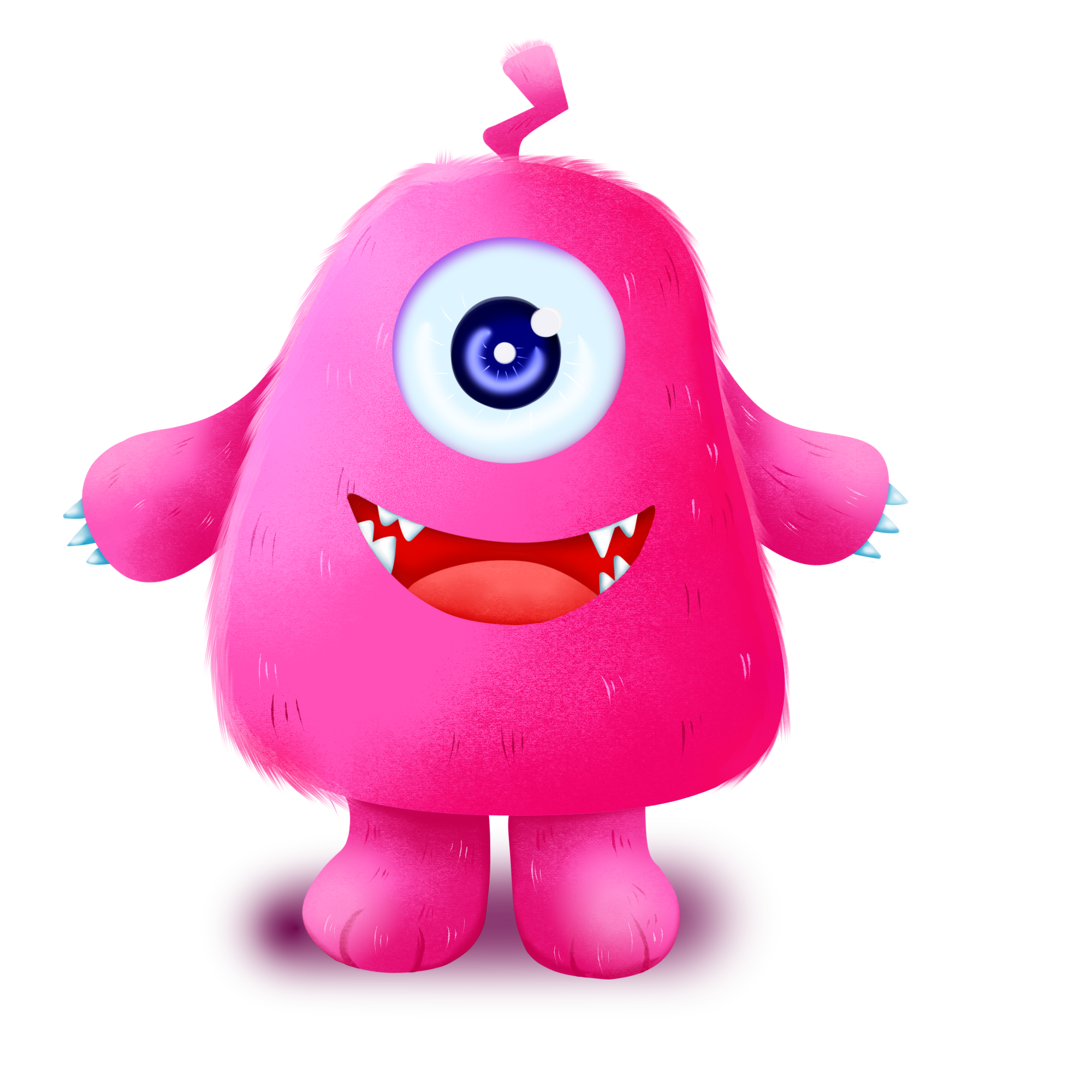 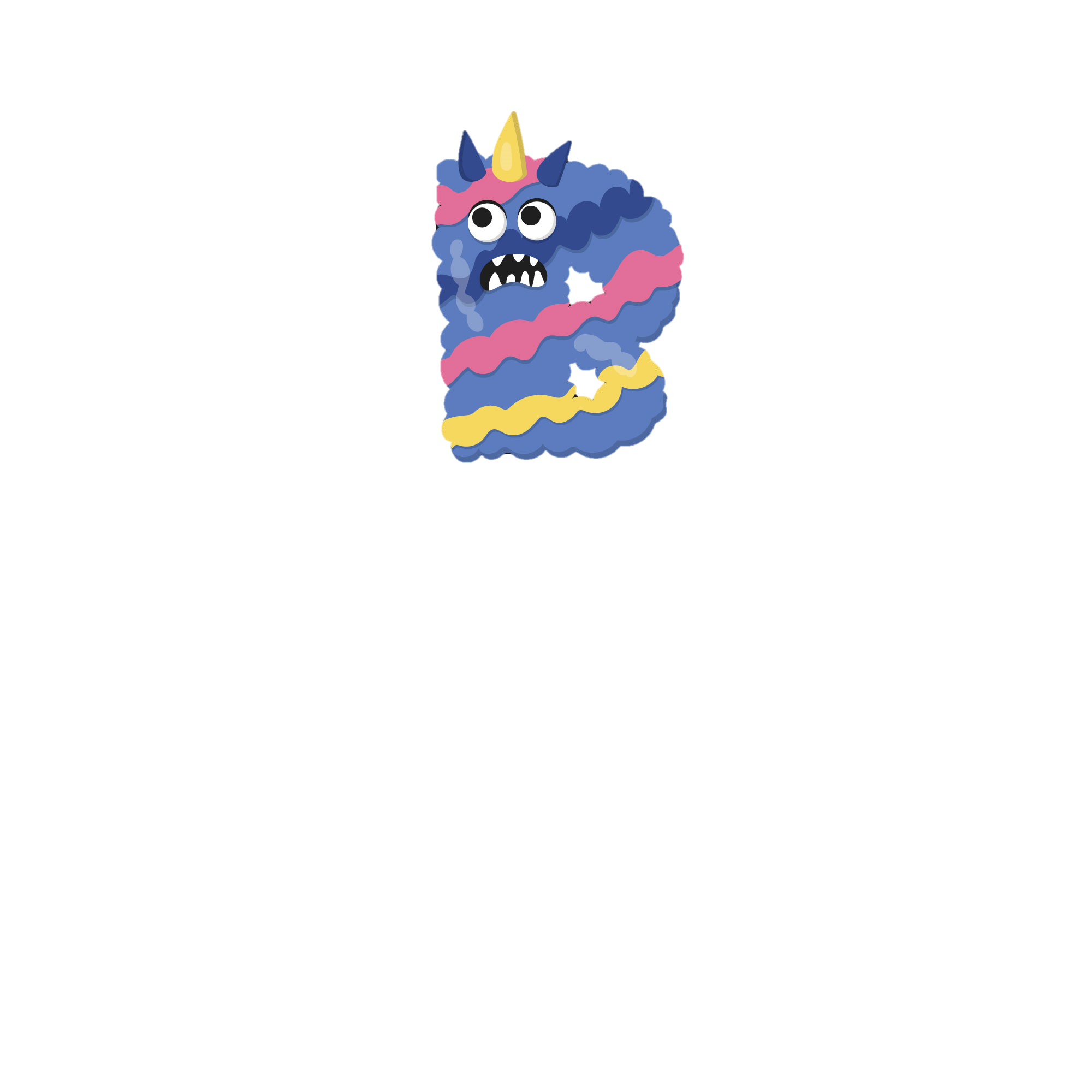 49 x 365 - 39 x 365
Bài 3: Tính bằng cách thuận tiện nhất
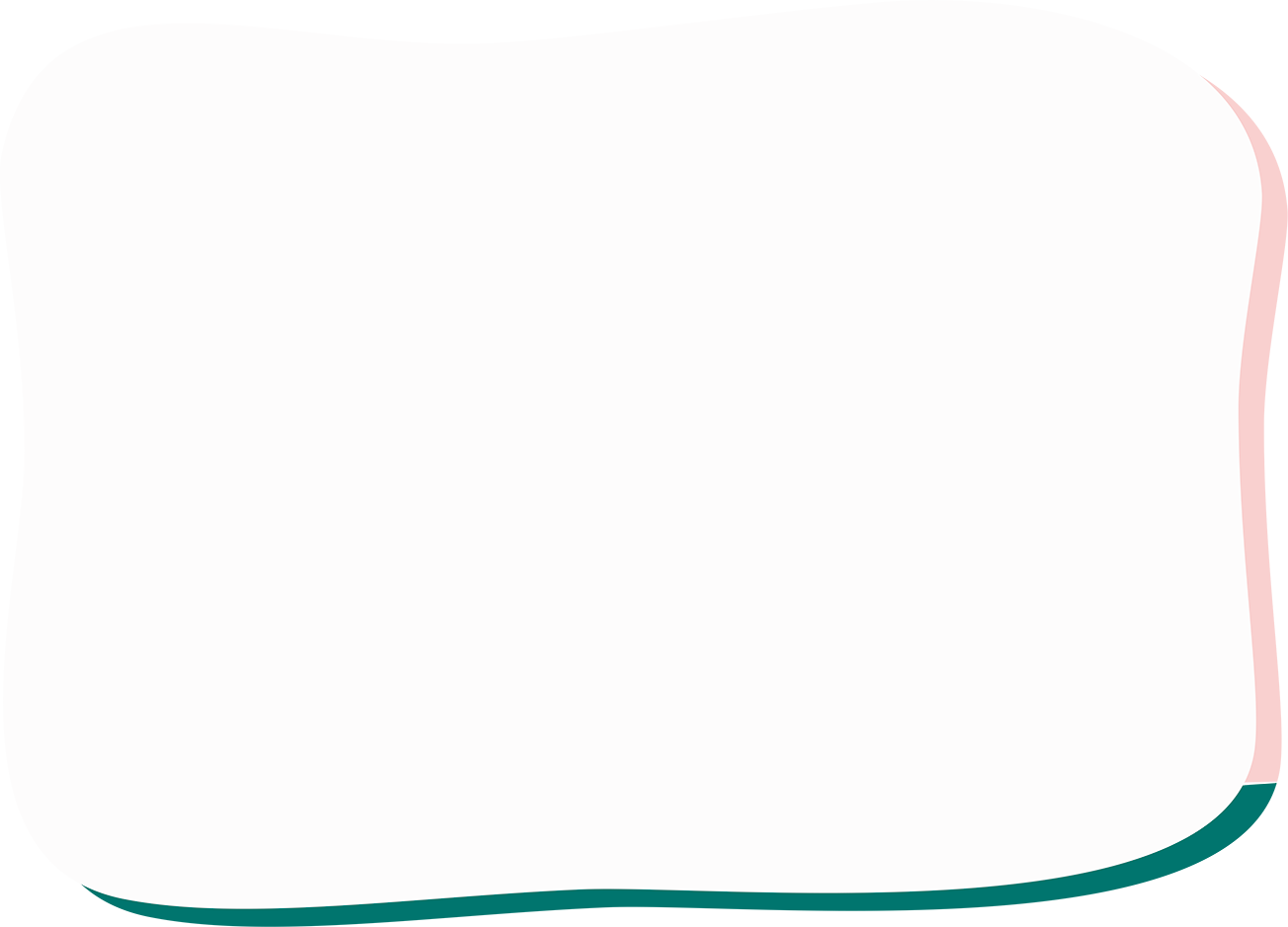 c) 4 x 18 x 25  
=  (4 x 25) x 18
=  100 x 18 
=  1800
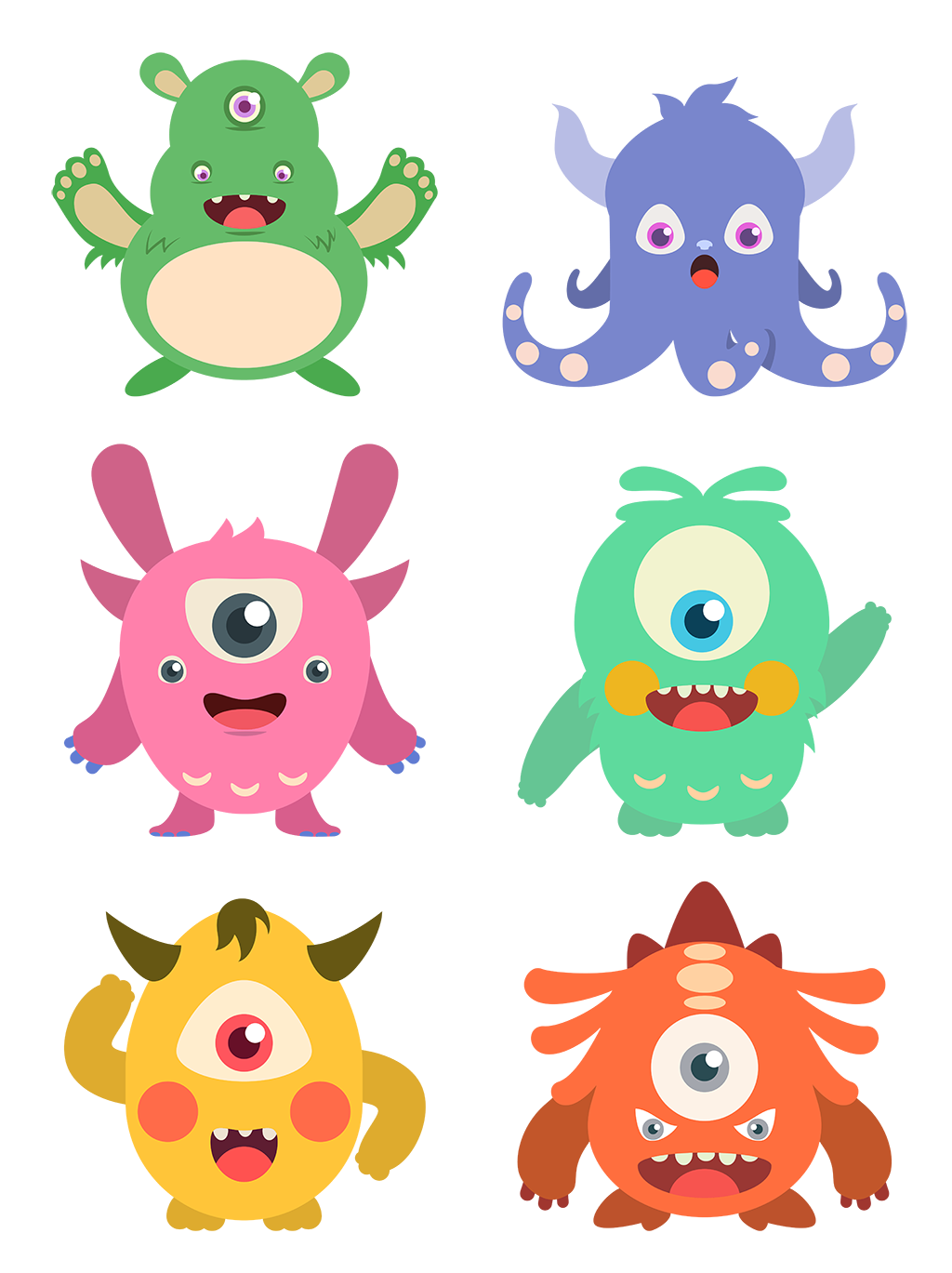 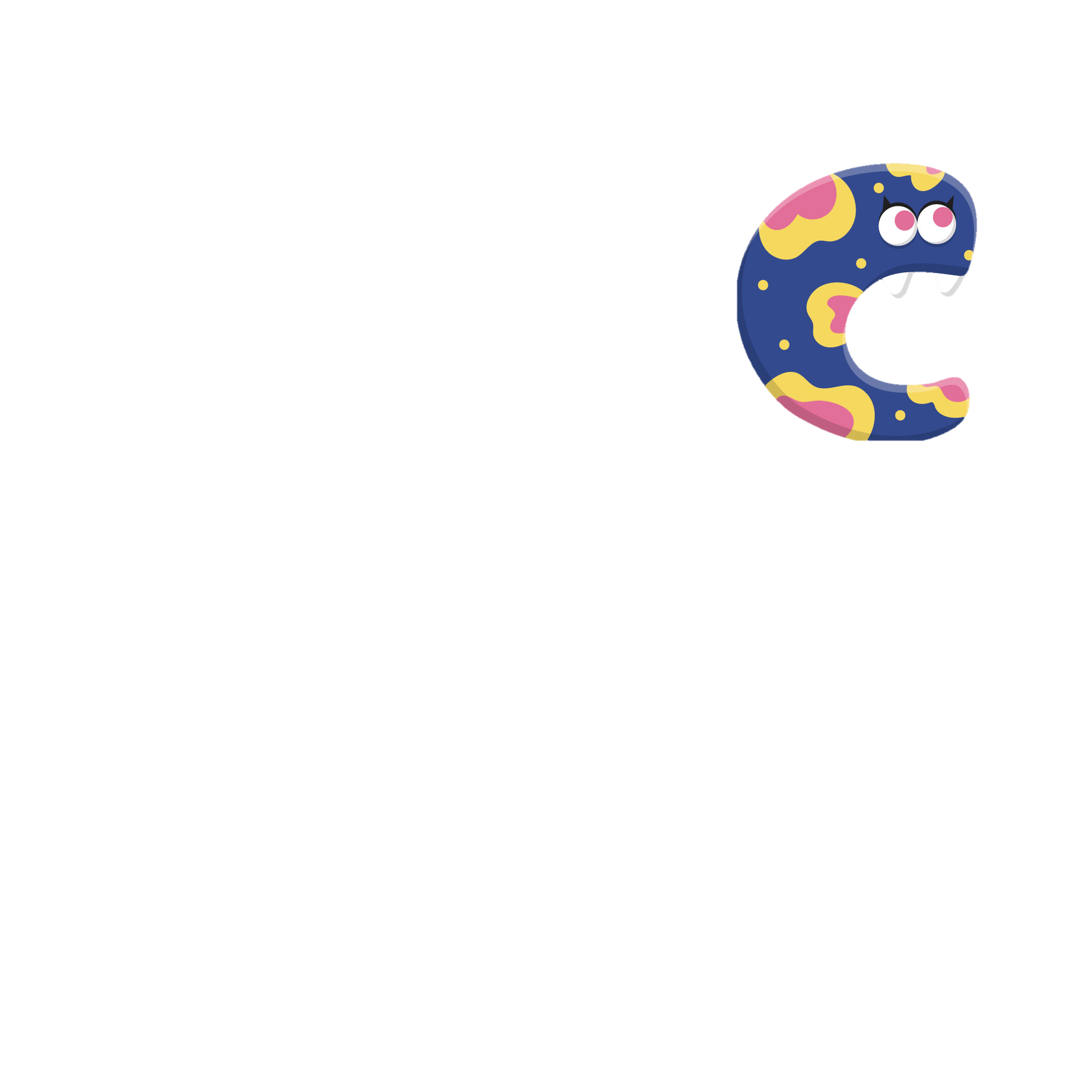 4 x 18 x 25
b
a
Bài 5: Diện tích S của hình chữ nhật có chiều dài là a và chiều rộng là b được tính theo công thức:       
 S =  a x b  (a, b cùng đơn vị đo)
a/ Tính S, biết:   a = 12 cm,  b = 5 cm
                          a = 15 m , b = 10 m
Bài giải
Nếu a = 12cm, b = 5cm thì S = 12 x 5 = 60 (cm2)
Nếu a = 15m, b = 10m thì S = 15 x 10 = 150 (m2)
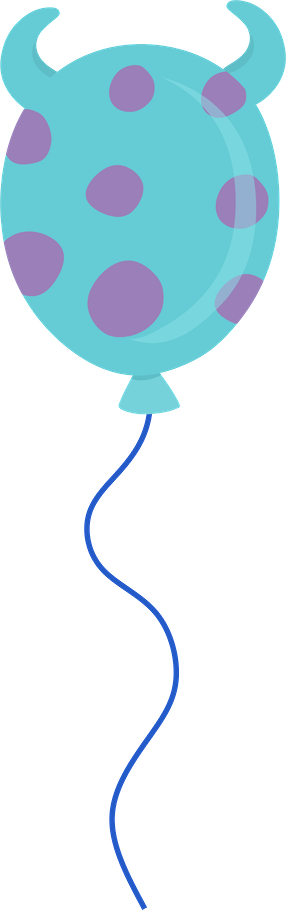 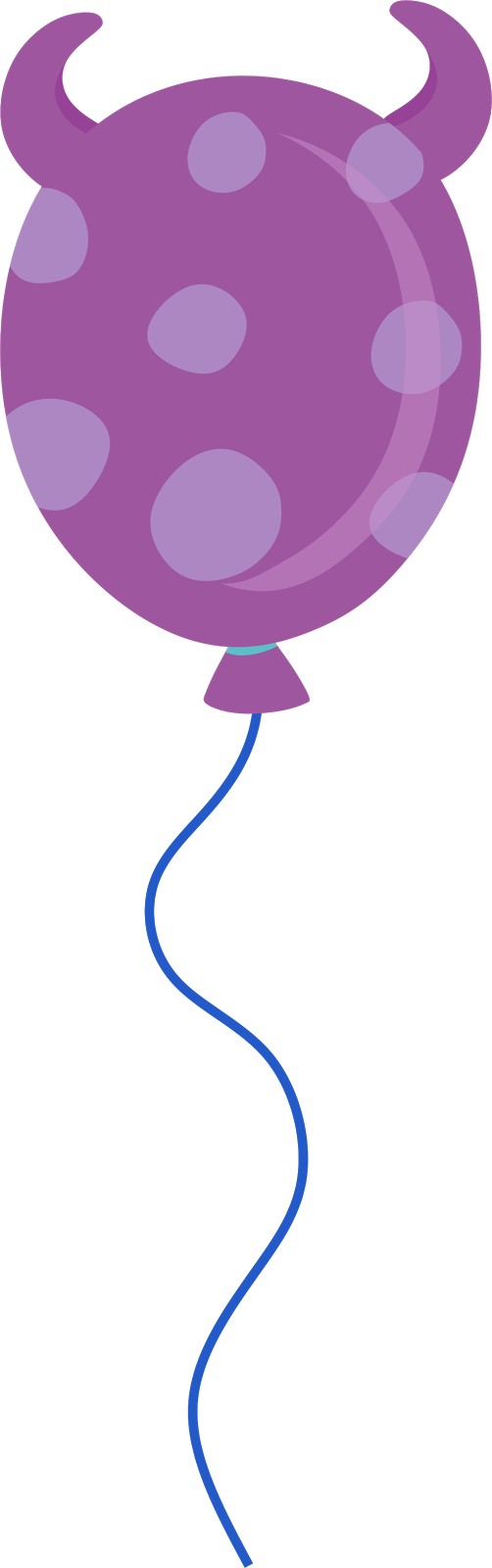 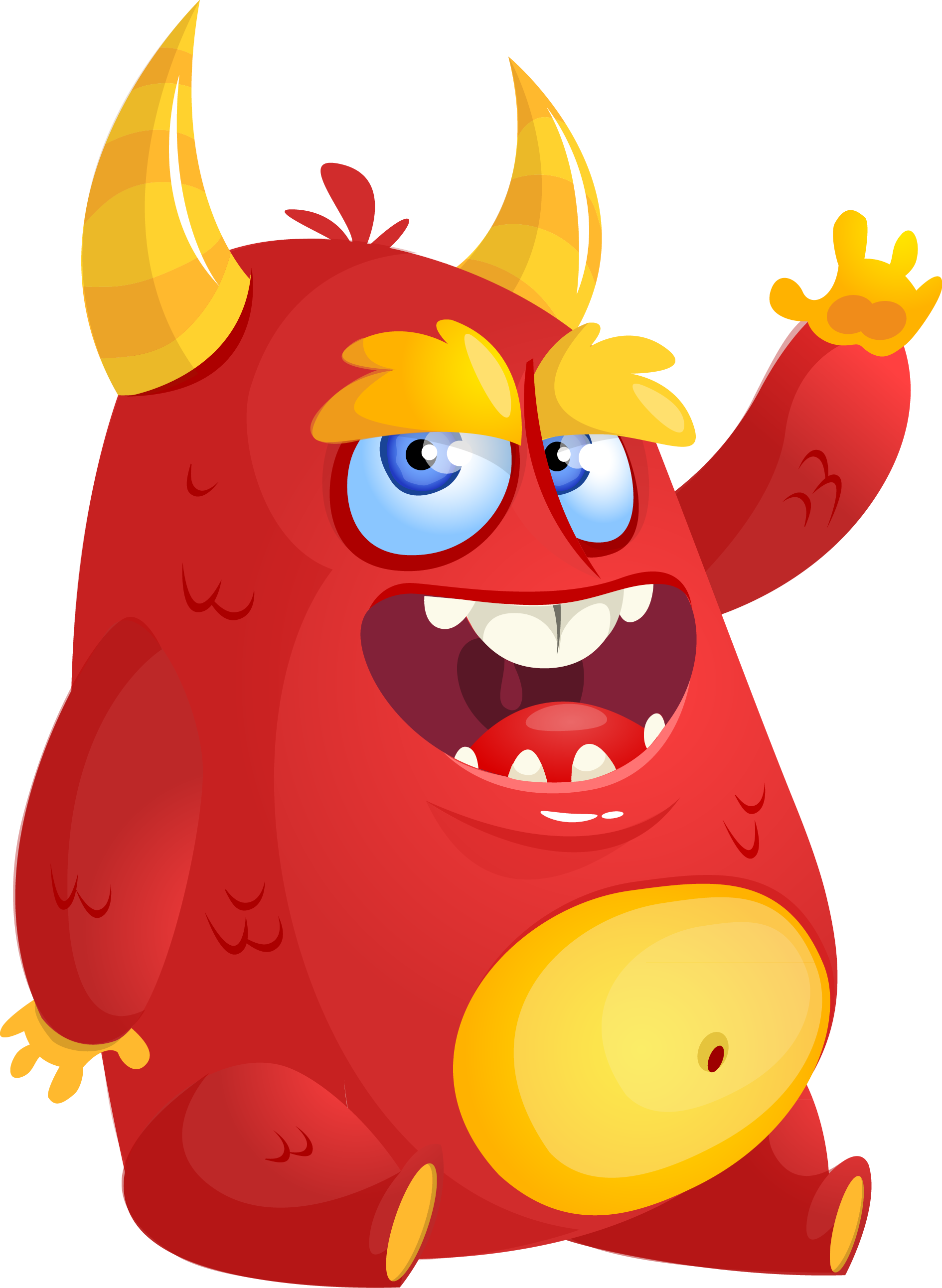 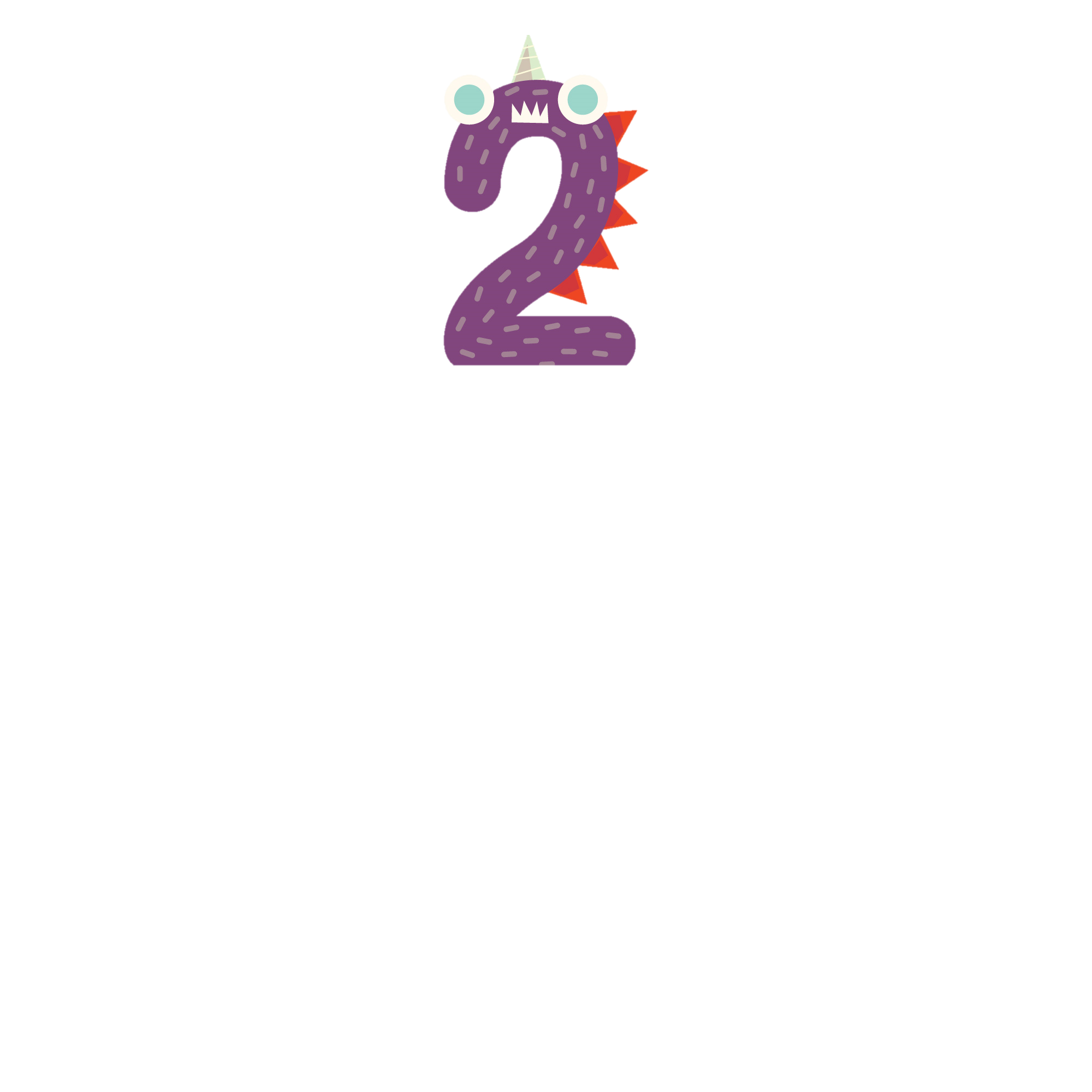 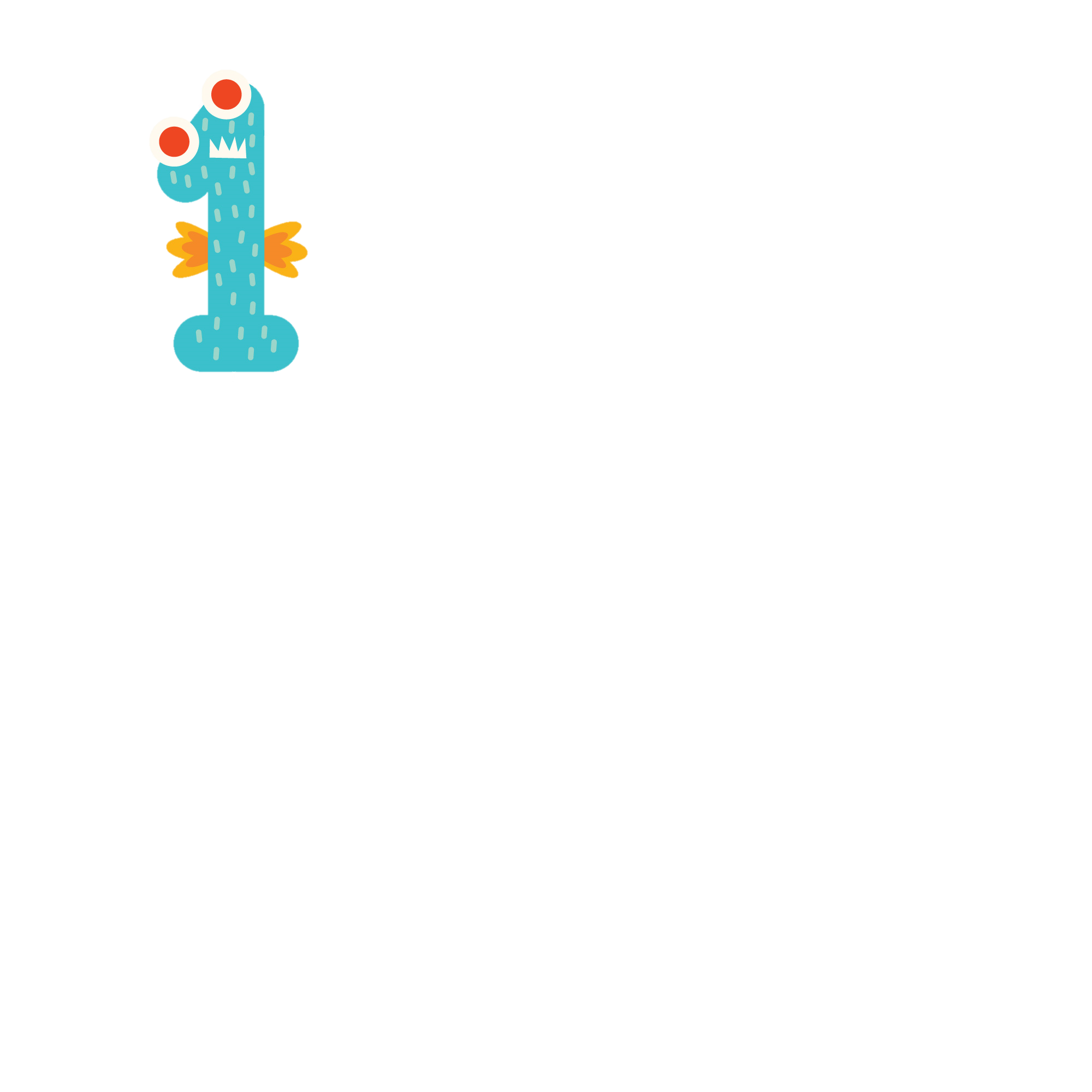 Dặn dò
Dặn dò
Chuẩn bị bài tt
Hoàn thành BT
CHÚC CÁC EM 
HỌC TỐT